بسم الله الرحمن الرحیم
دانشجو:فاطمه زارعی مهسا امیری زاده
استاد ارجمند :مهندس بحیرایی
Mohamad.roshanrai@gmail.com
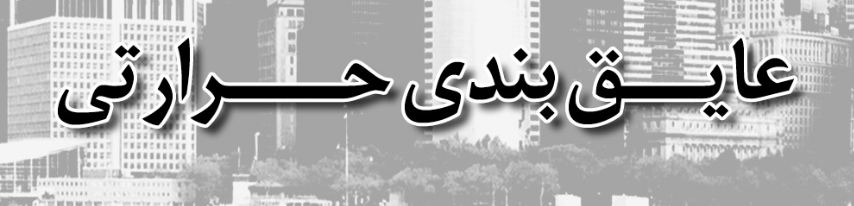 Mohamad.roshanrai@gmail.com
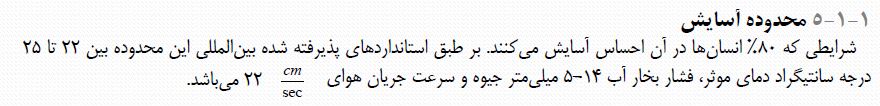 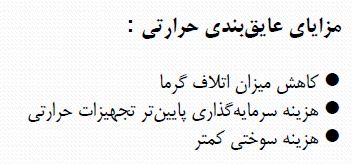 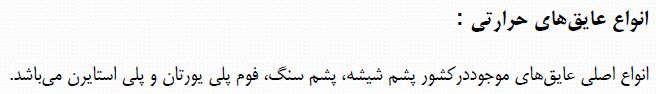 عایق های پشم معدنی
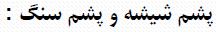 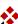 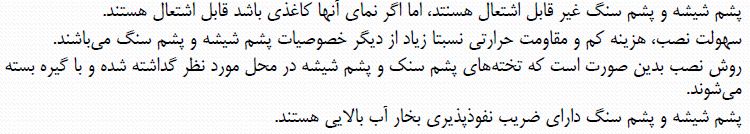 ساختار فیبری و متخلل این گونه از عایق ها، در مقابل رطوبت و نفوذ بخار و آب، مقاومت کمی از خود نشان می دهد و خاصیت عایق بودن آن نیز نسبت به رطوبت حساس بوده و با نفوذ رطوبت و بخار آب به درون عایق، از مقاومت حرارتی کاسته می شود
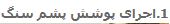 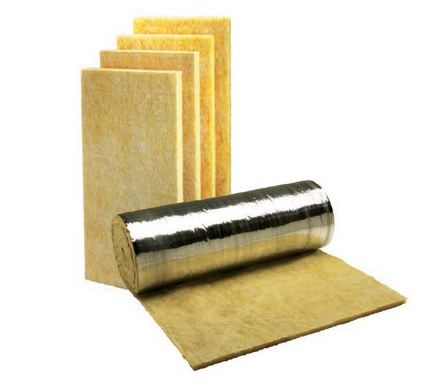 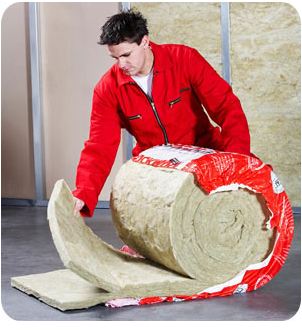 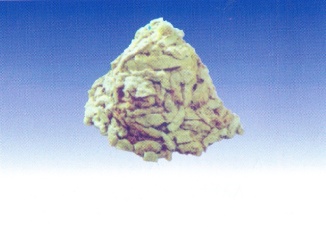 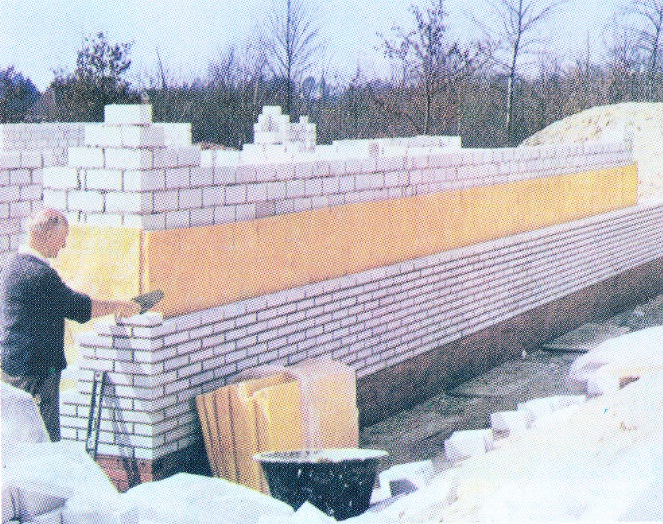 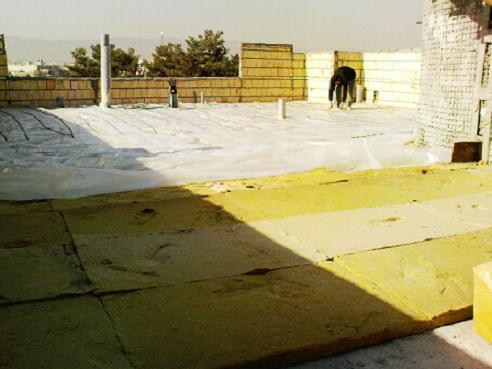 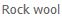 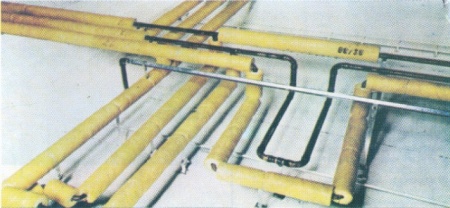 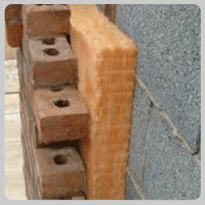 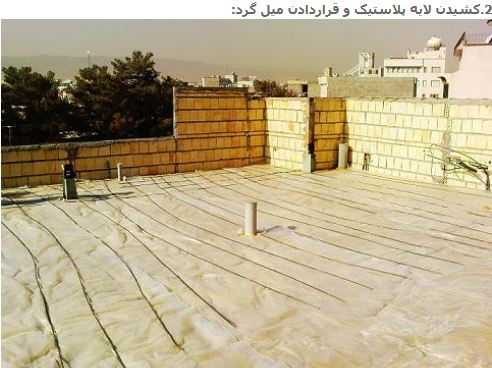 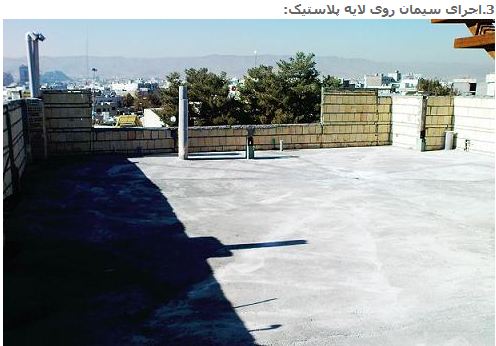 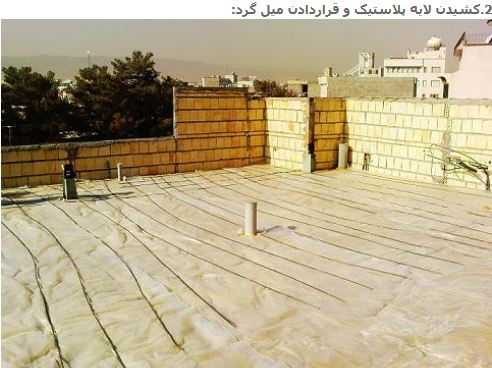 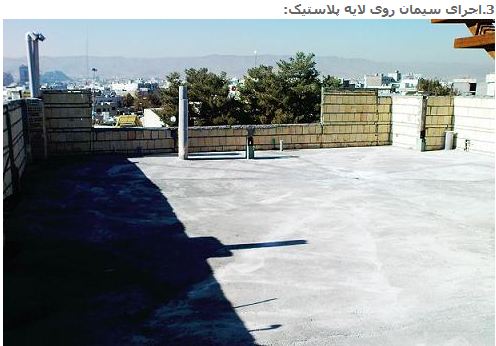 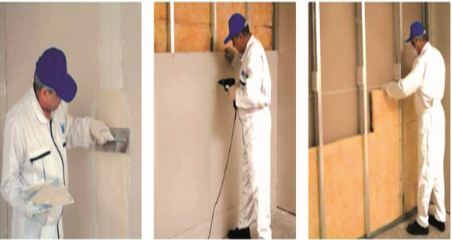 عایق های پایه شیمیایی
اسفنج پلي يورتان:
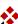 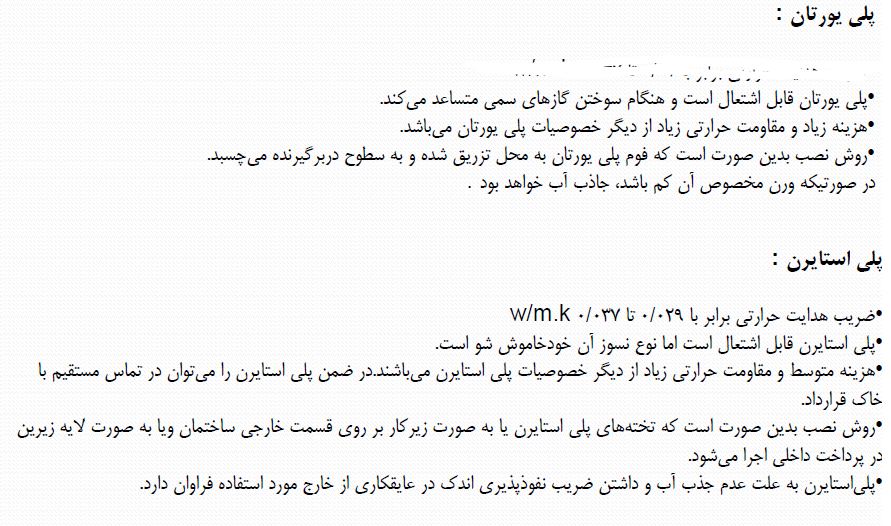 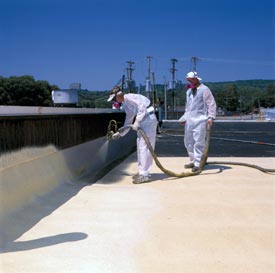 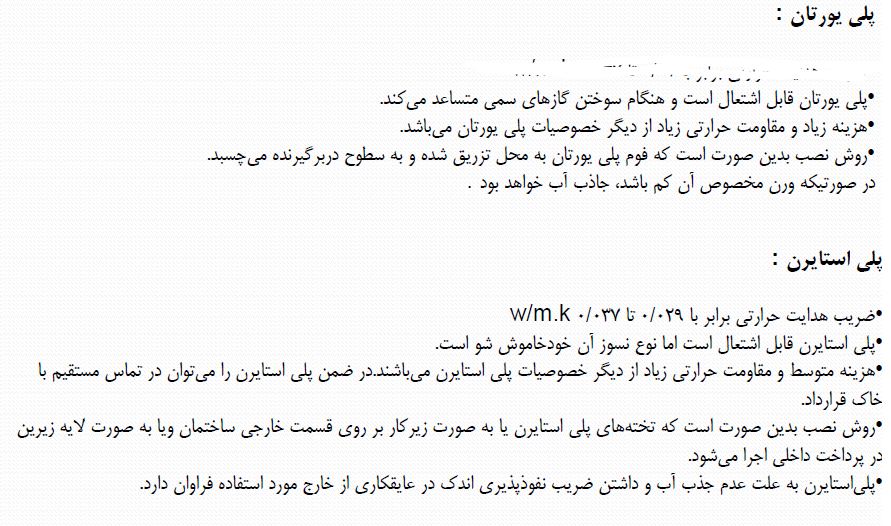 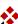 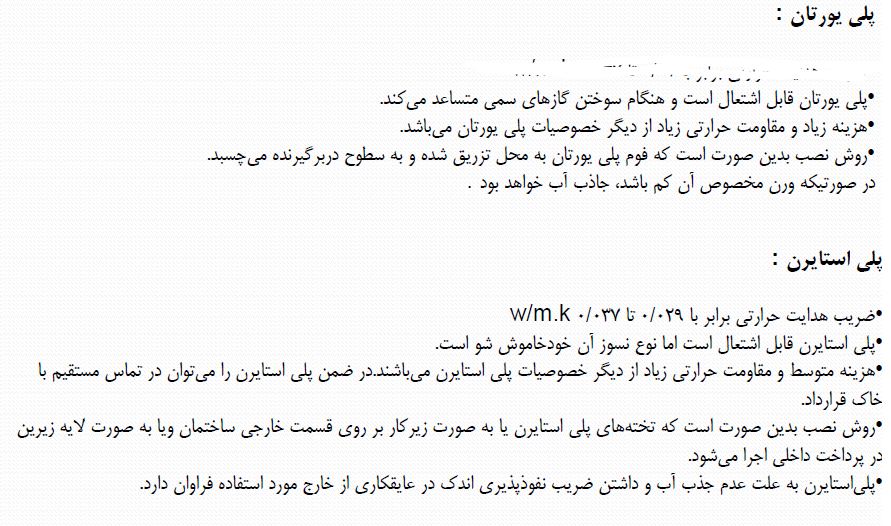 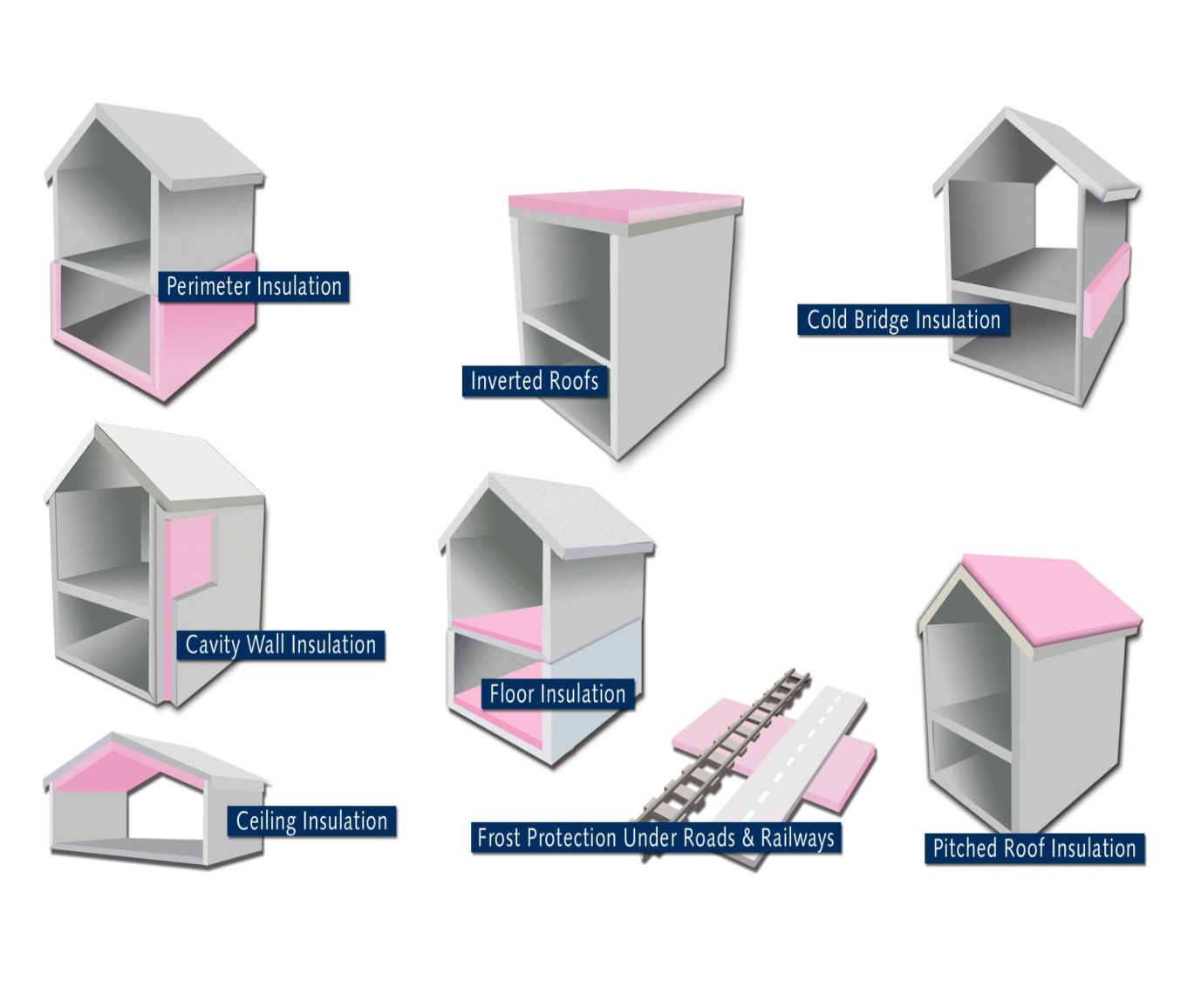 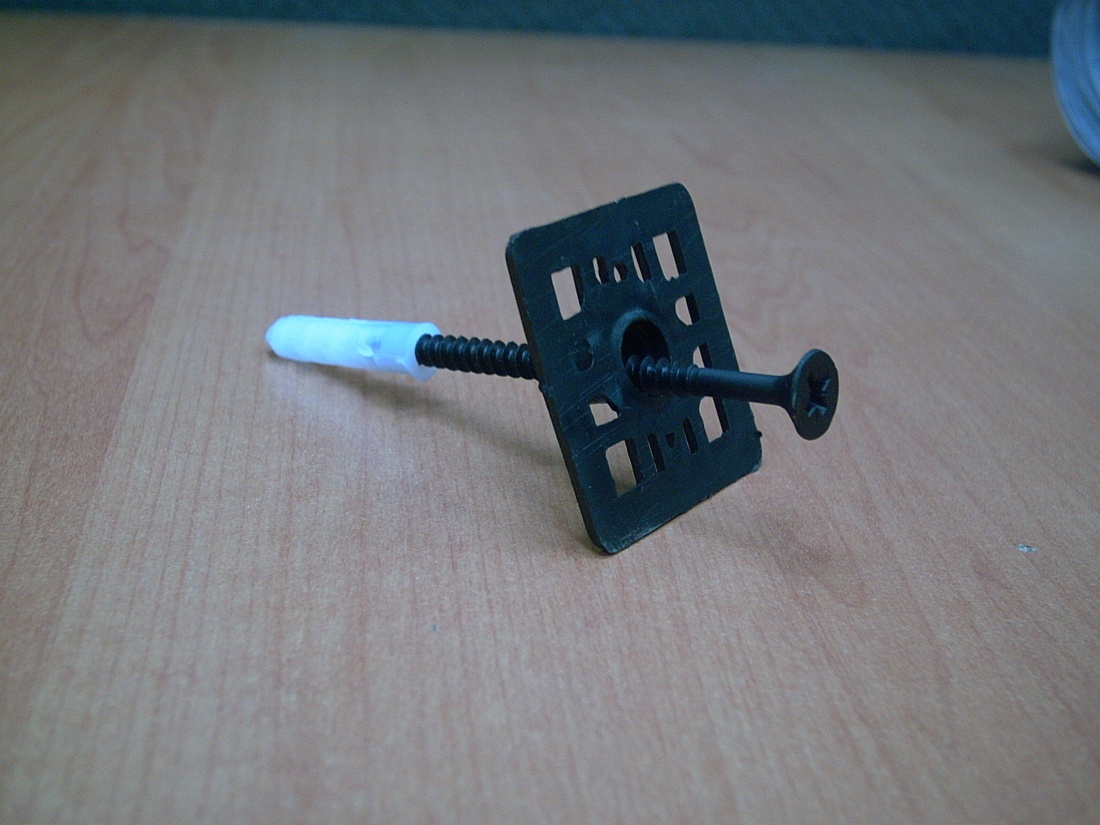 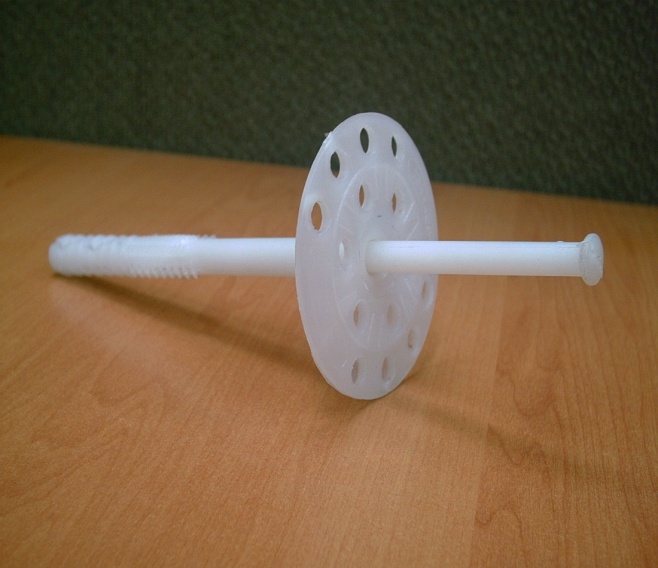 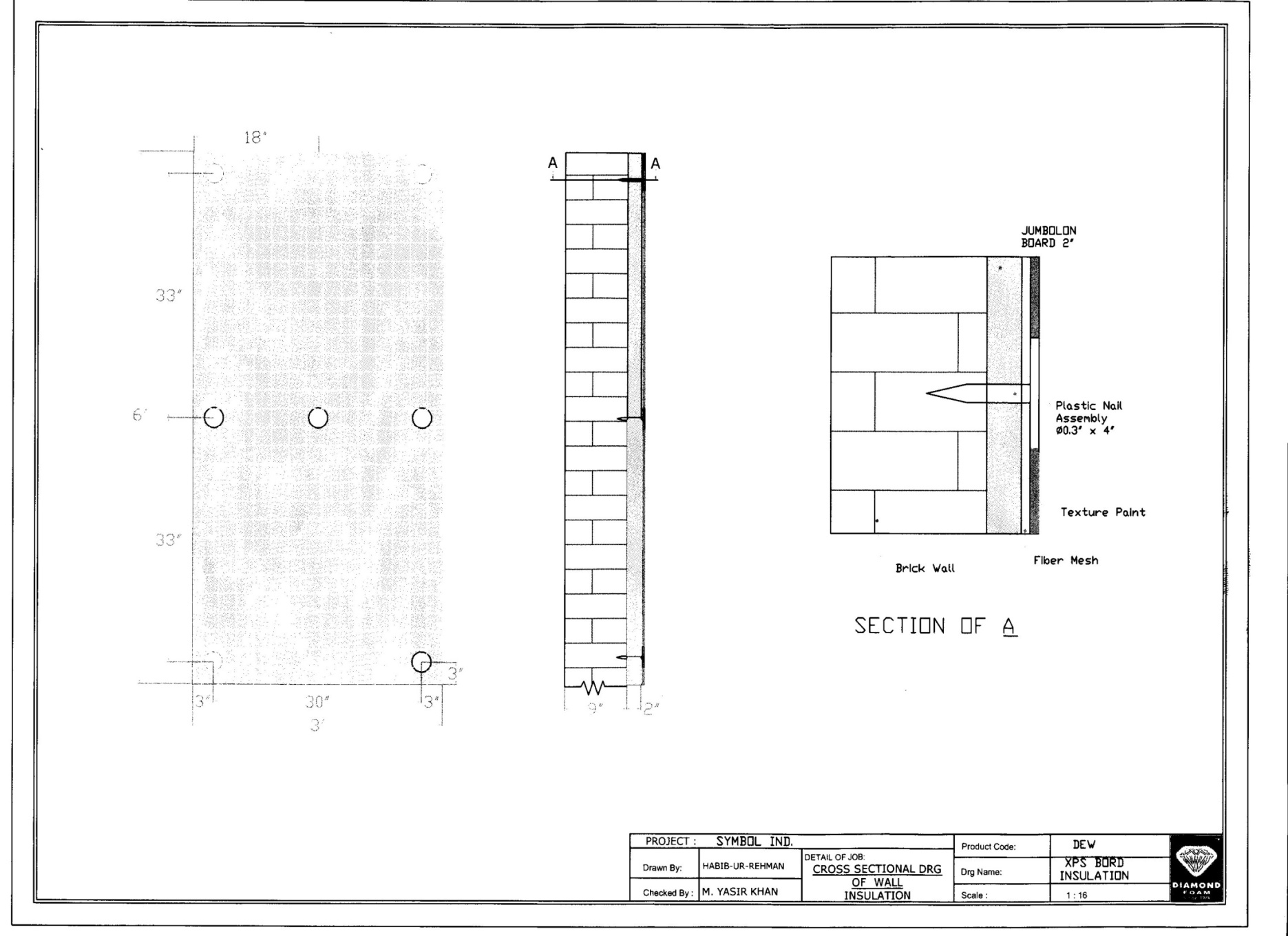 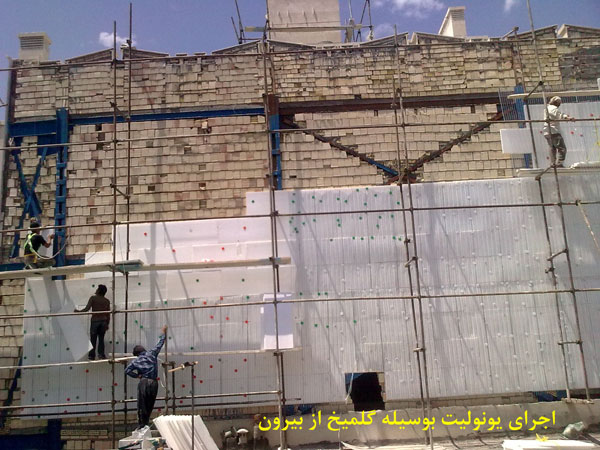 ميعان وقتي رخ مي دهد كه دماي بخار به كمتر از دماي اشباع برسد.
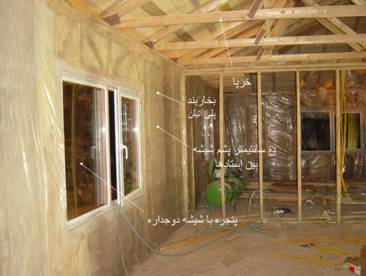 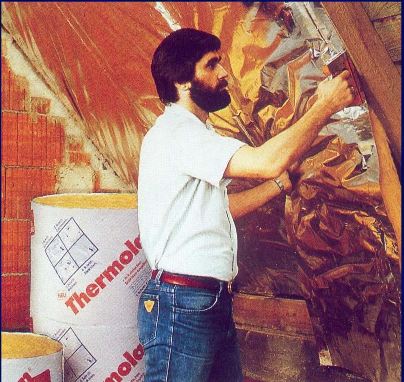 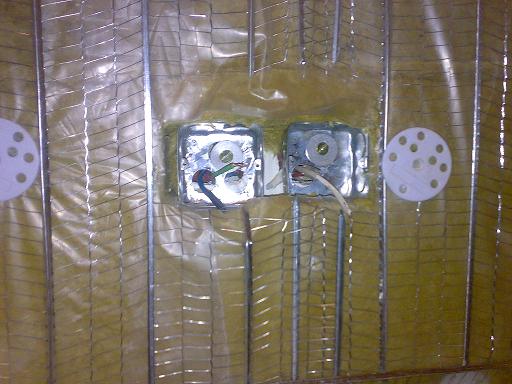 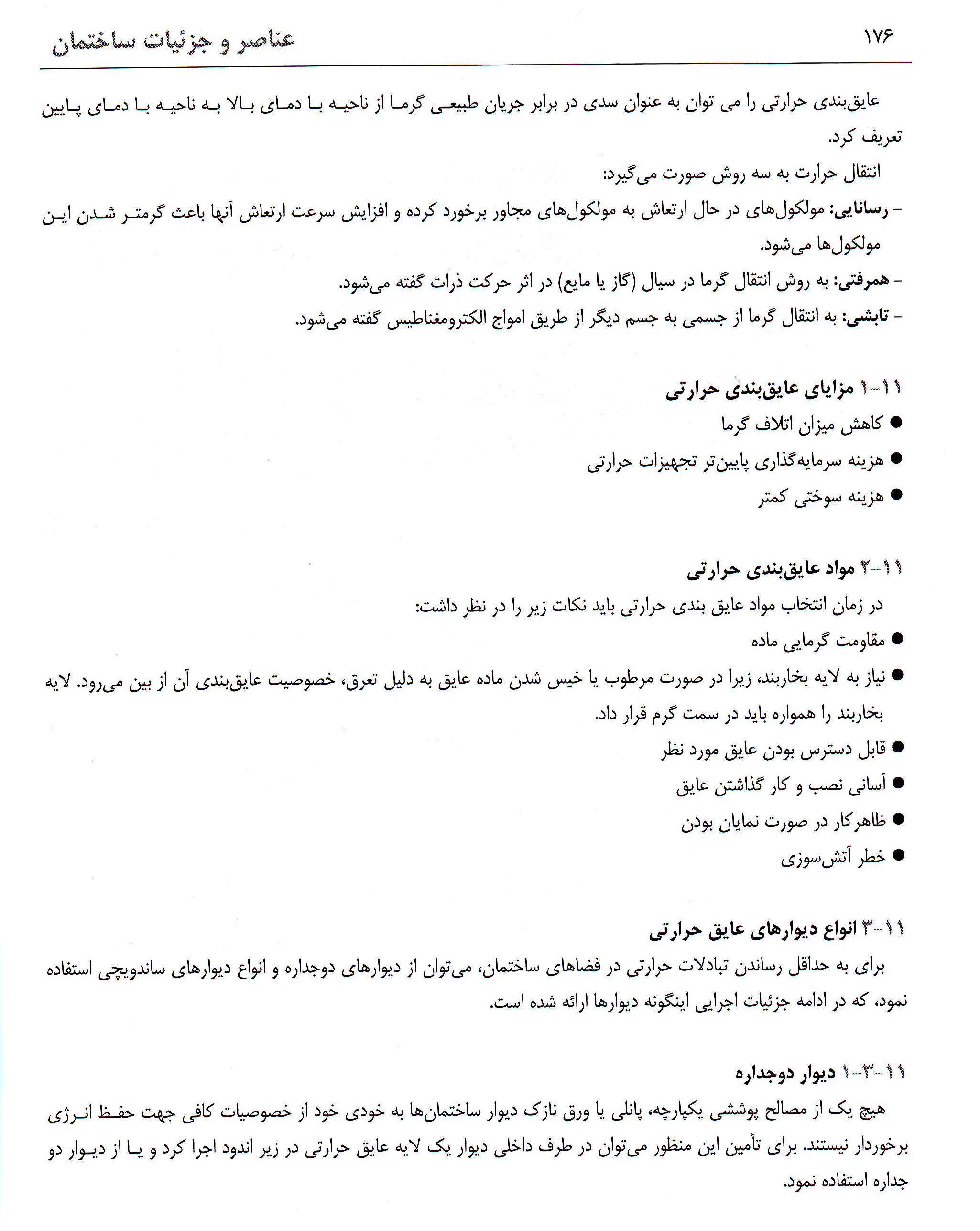 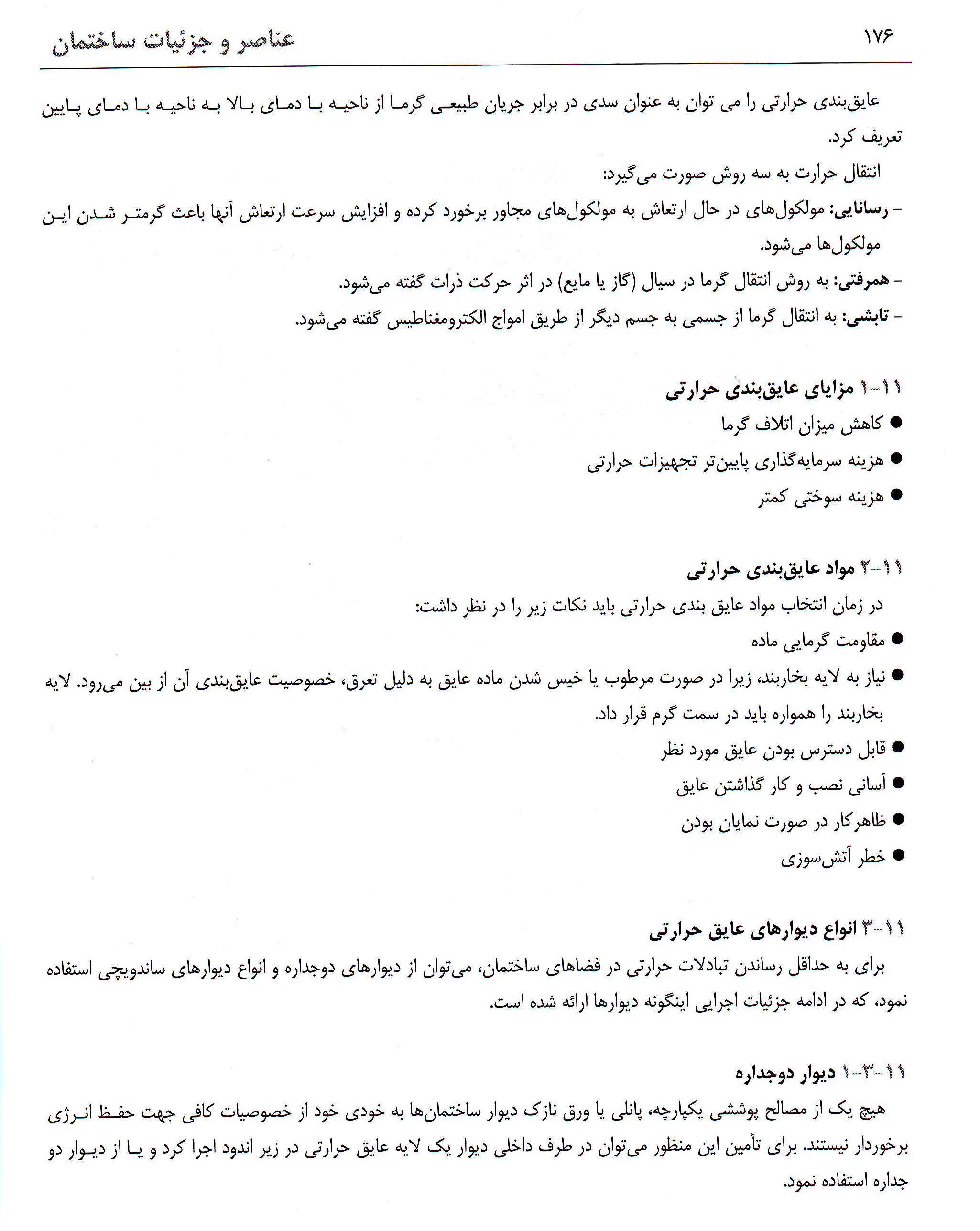 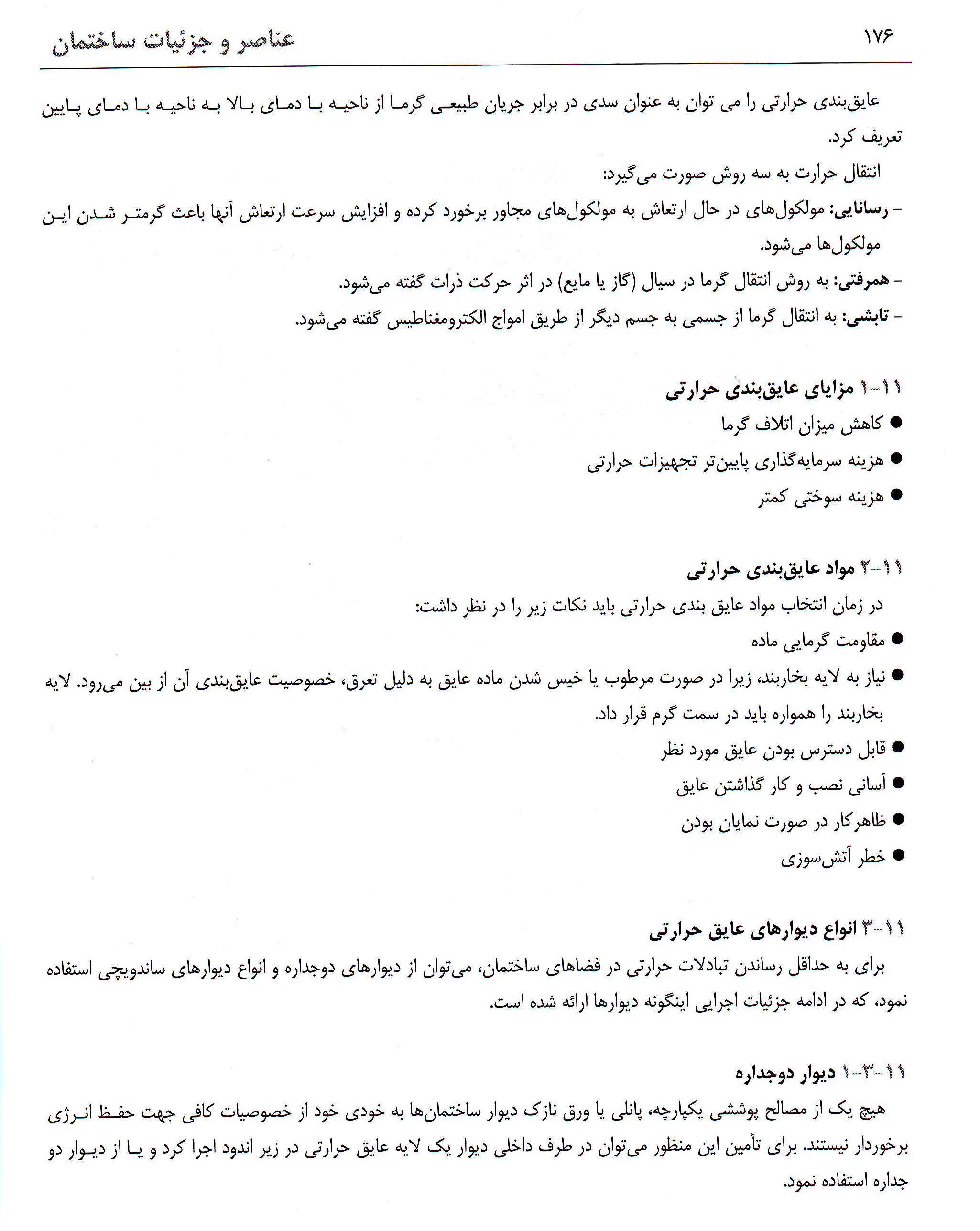 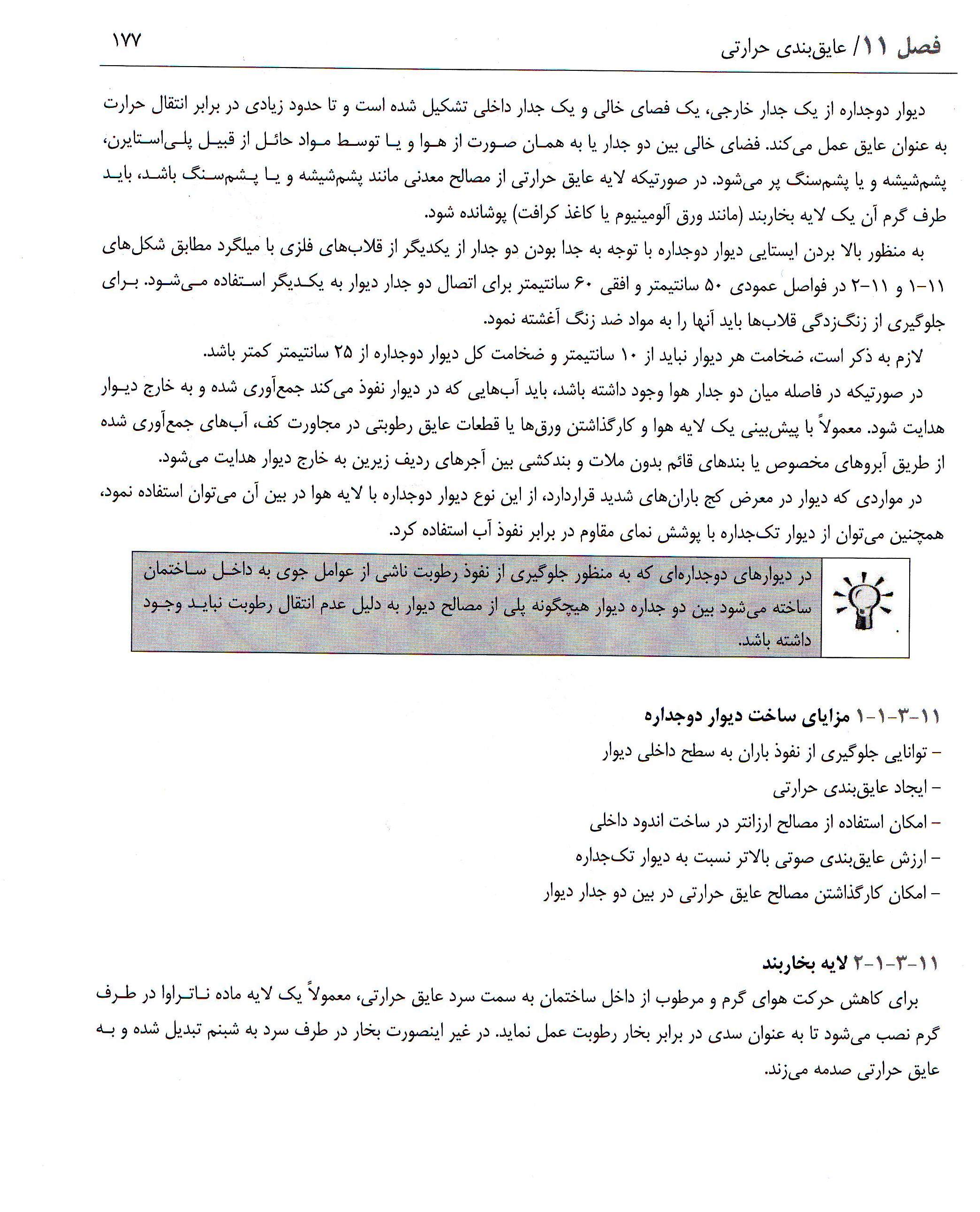 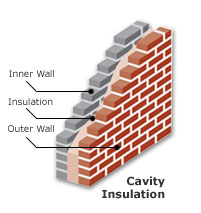 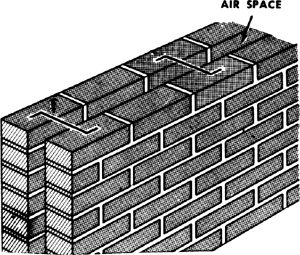 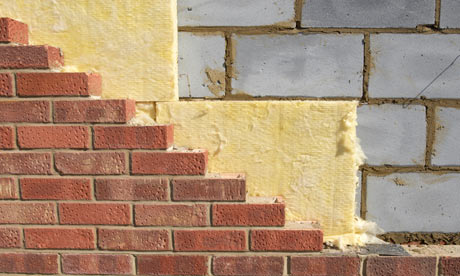 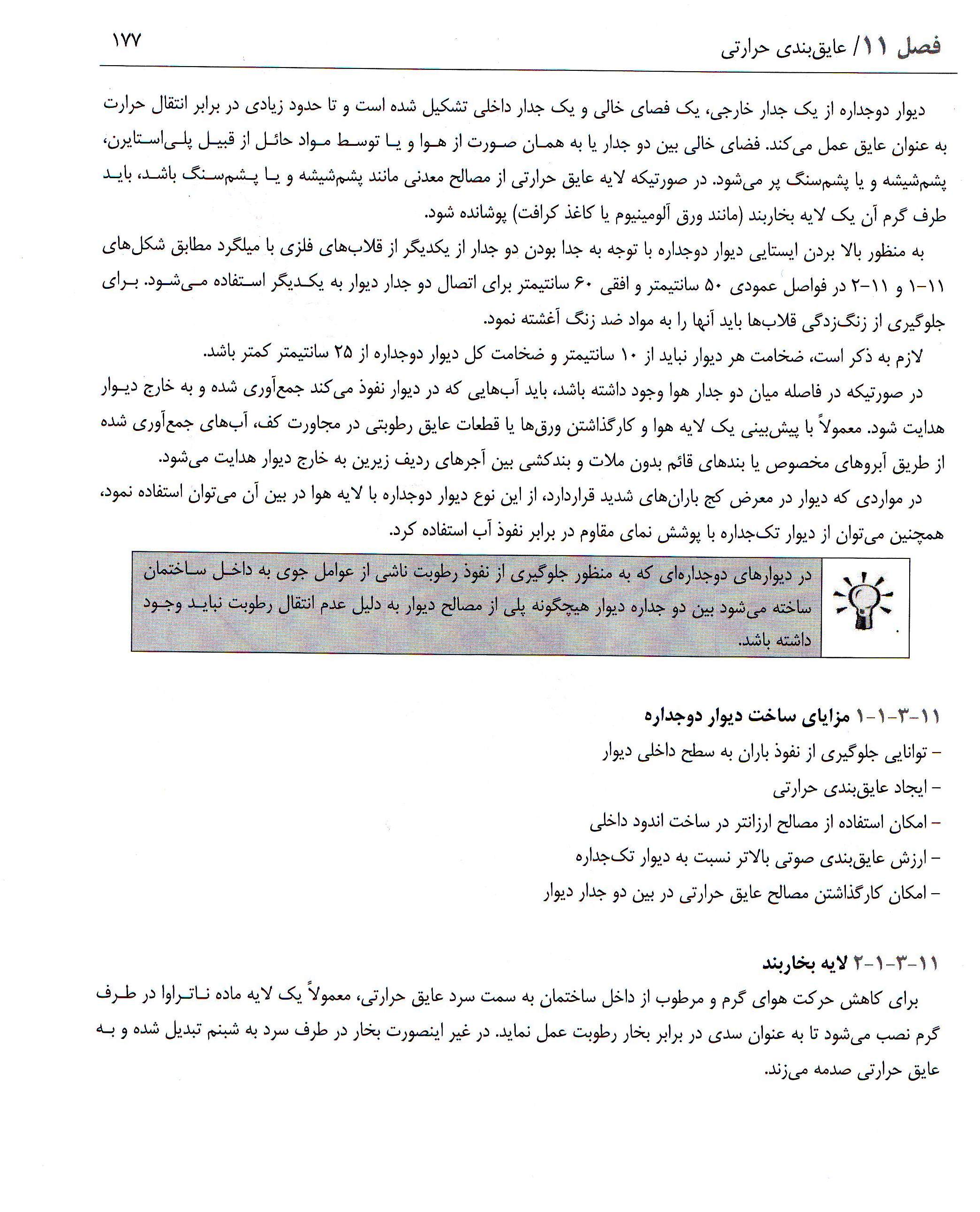 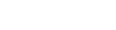 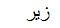 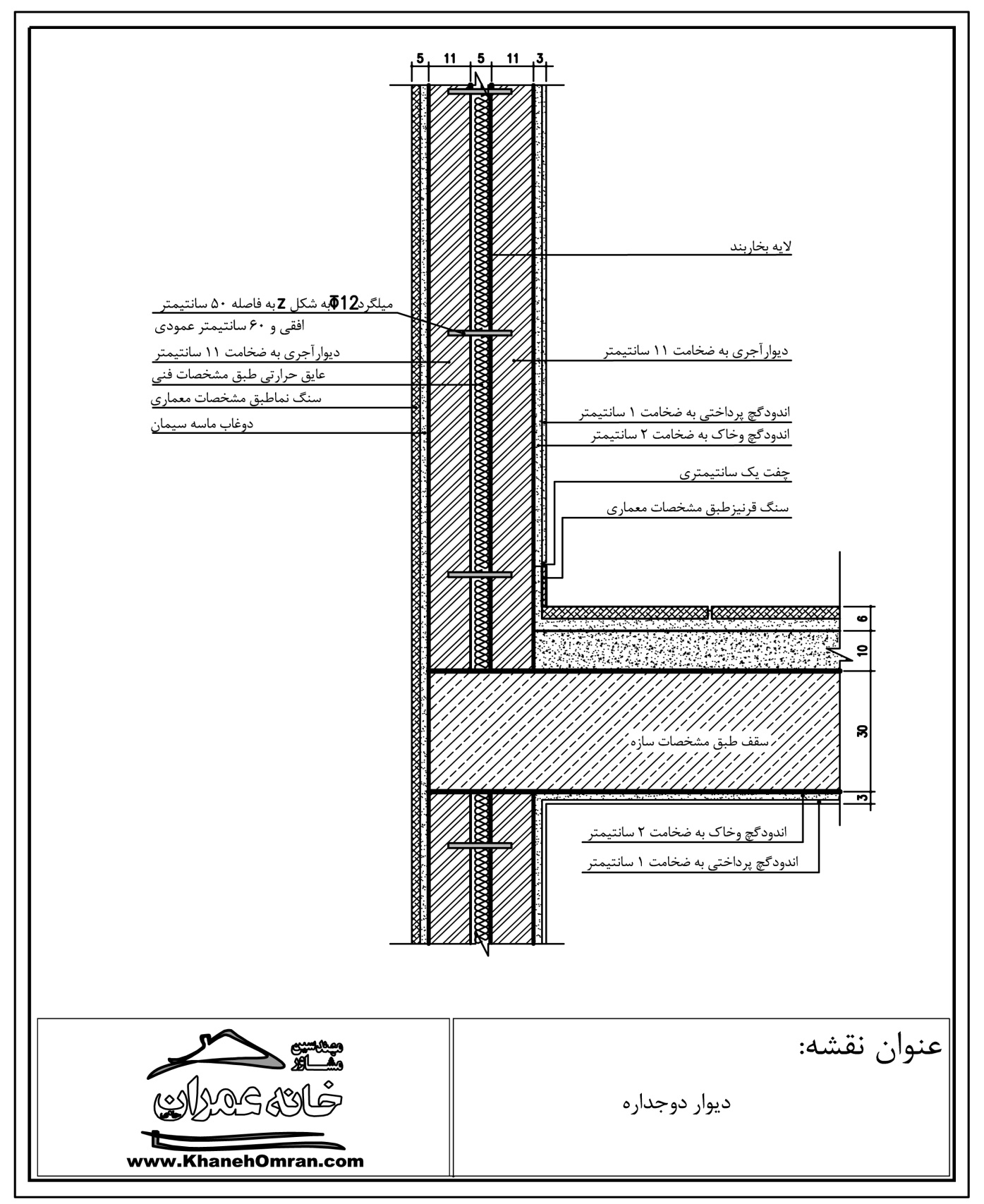 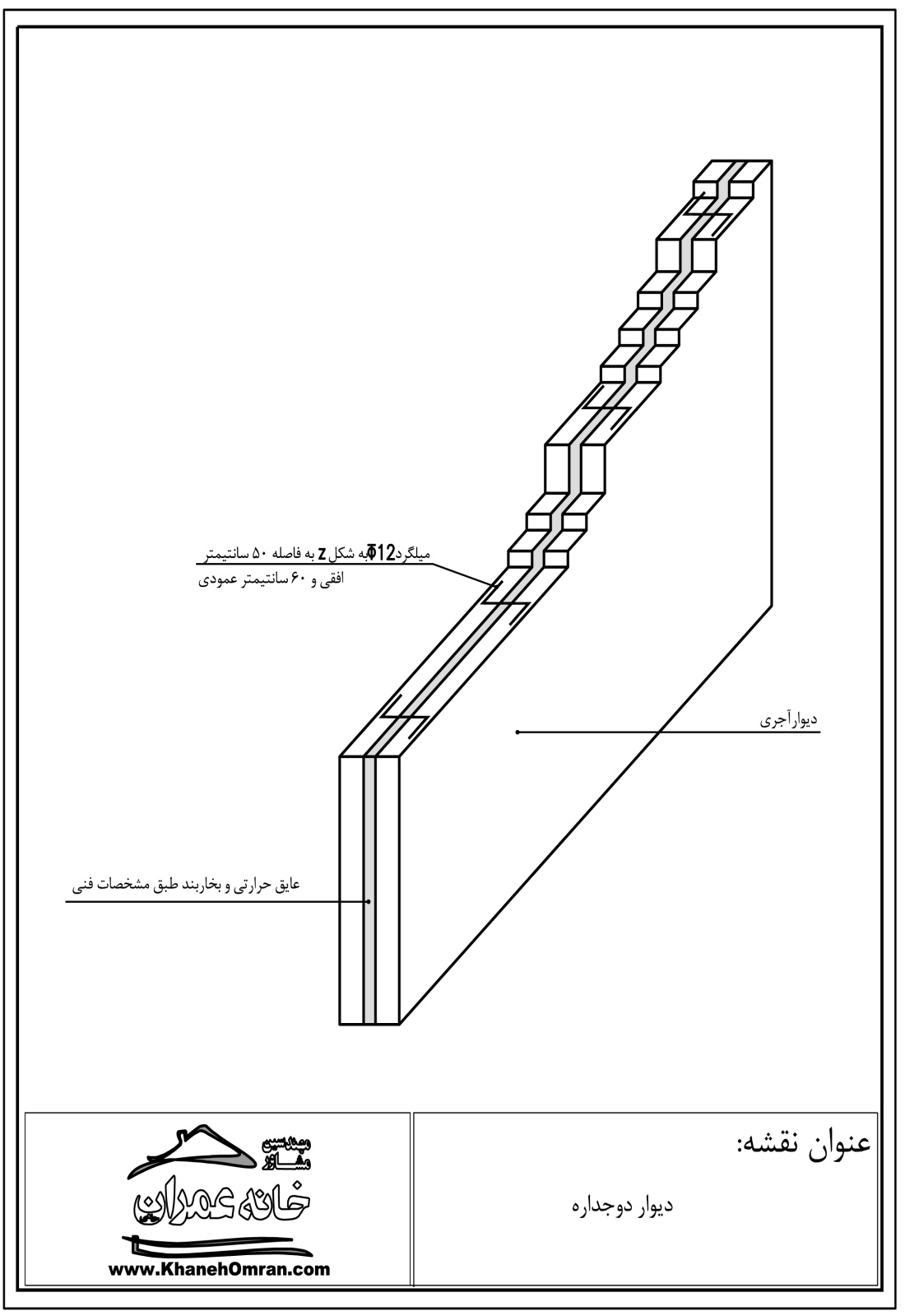 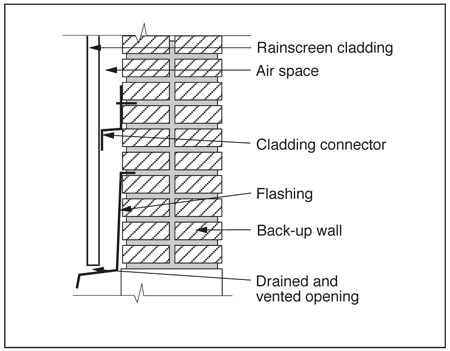 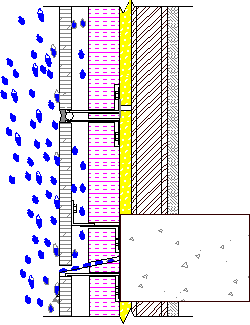 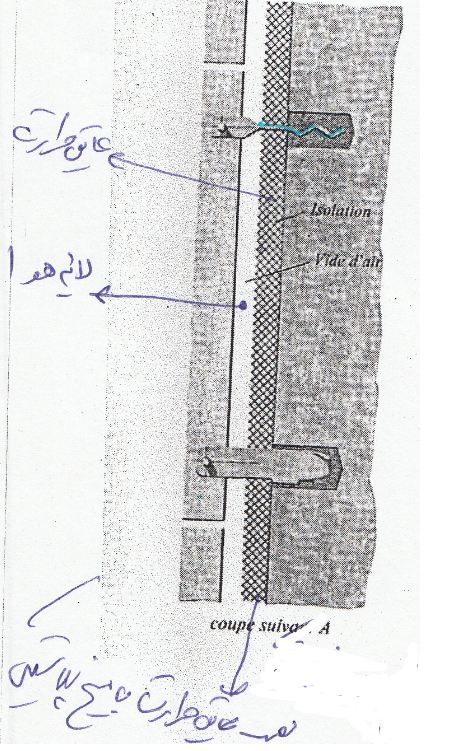 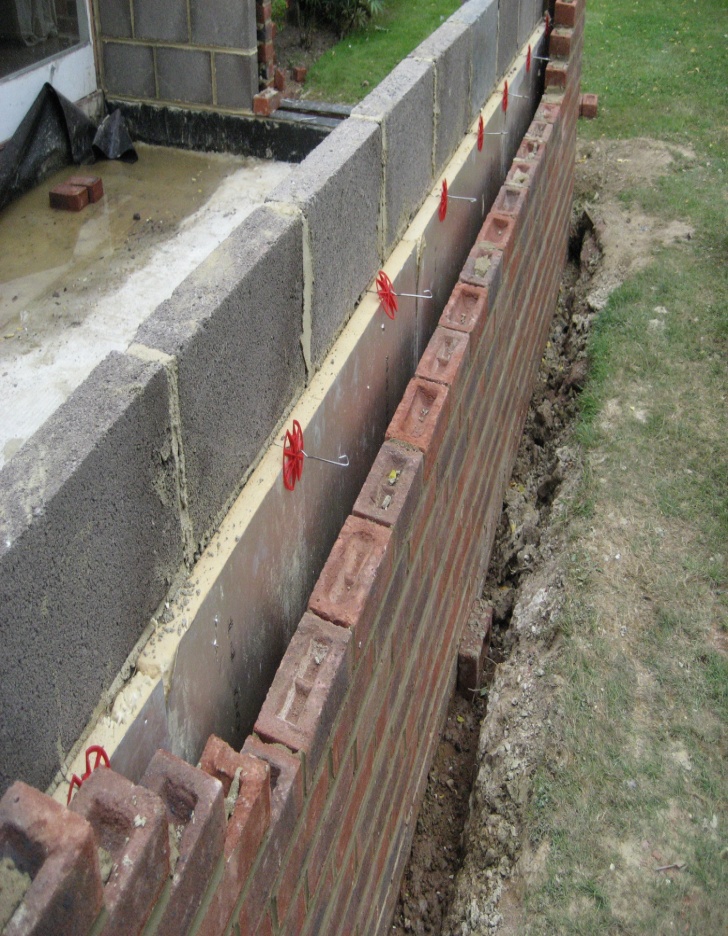 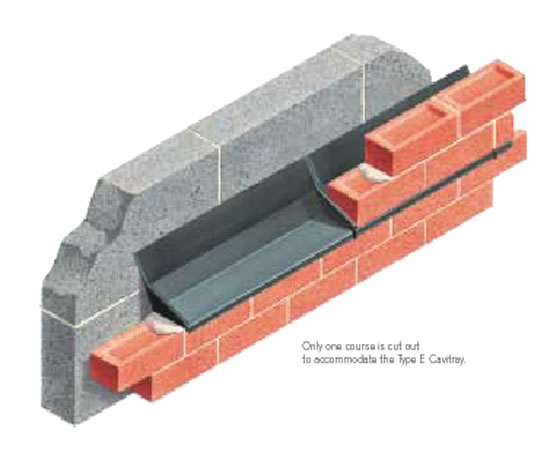 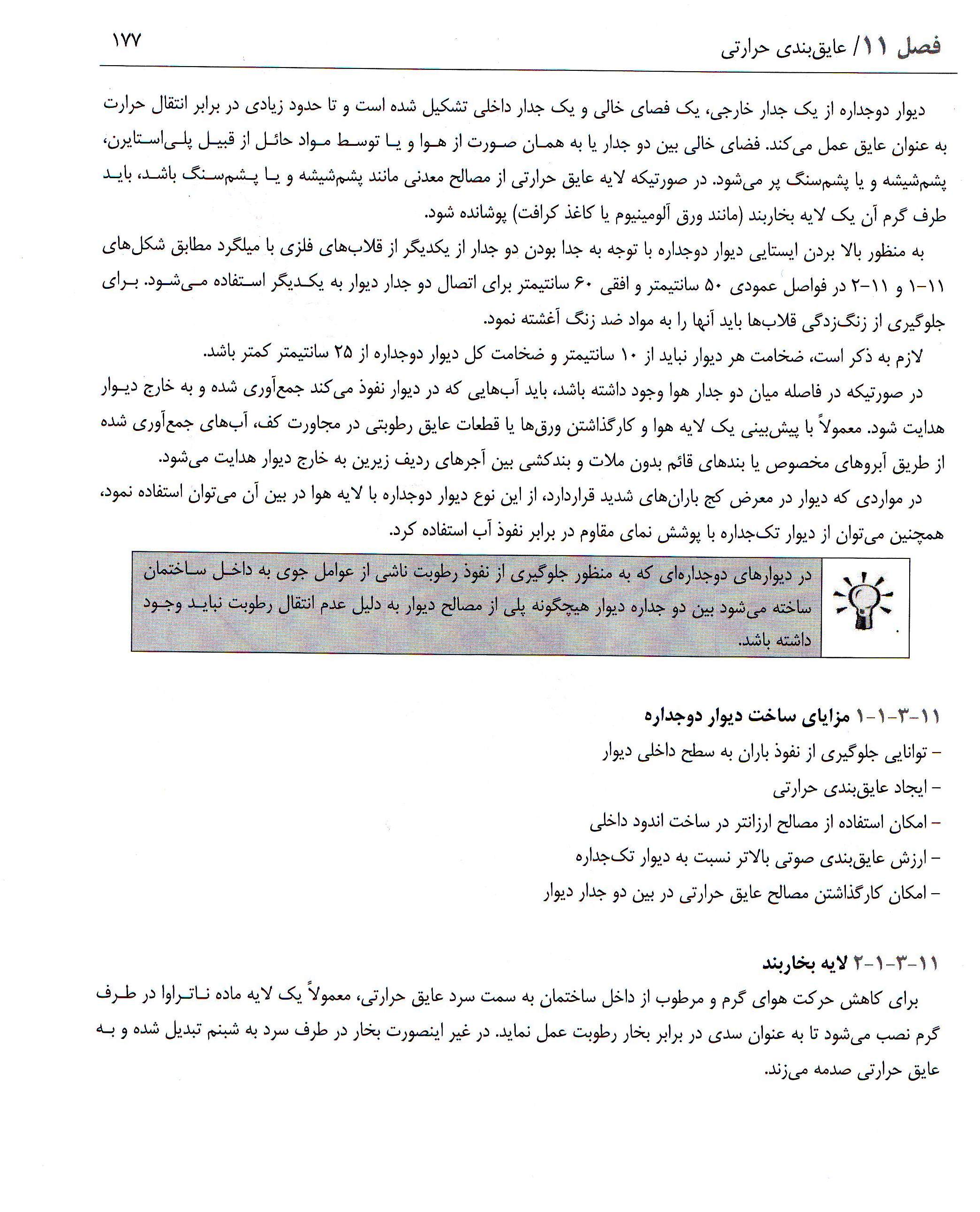 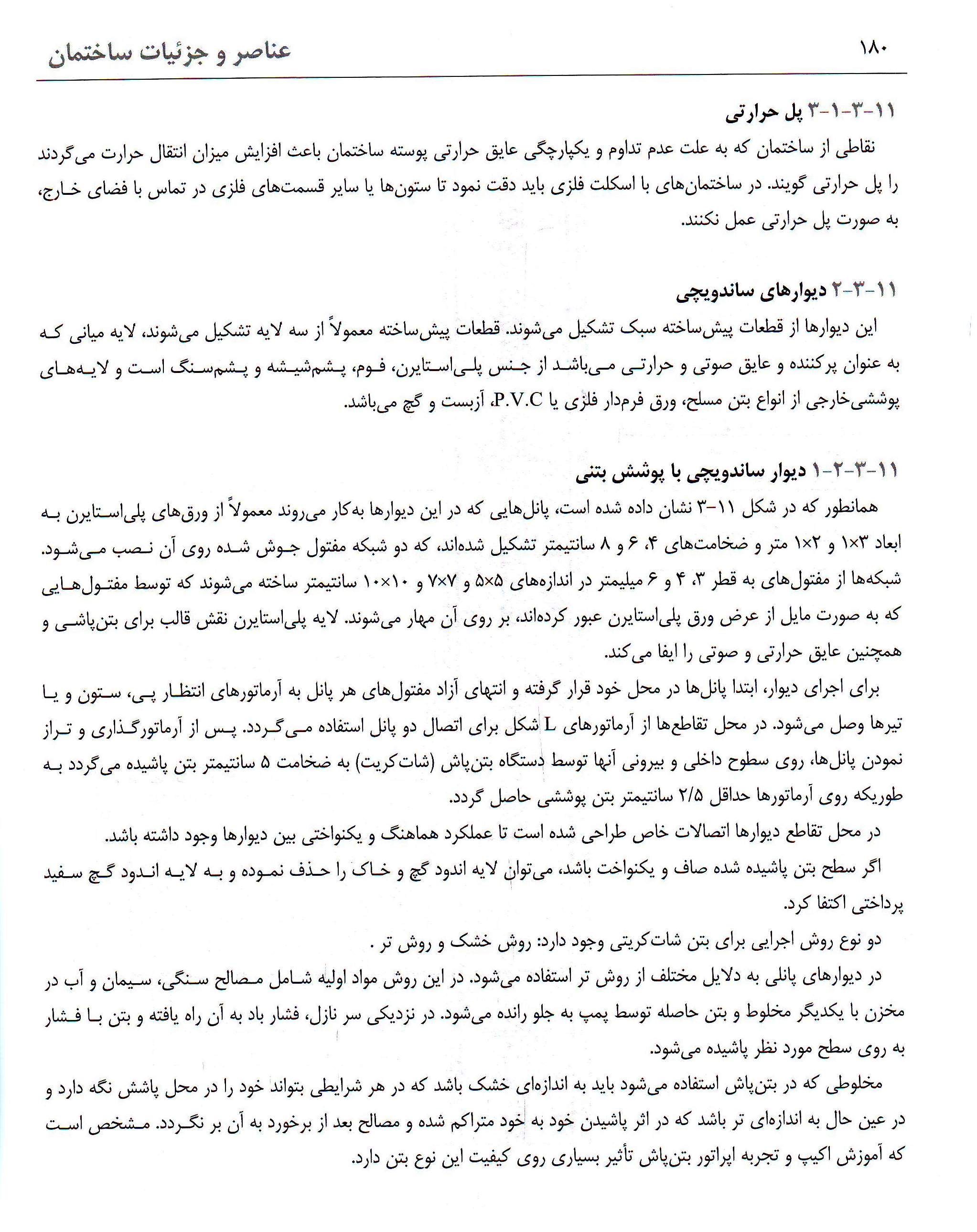 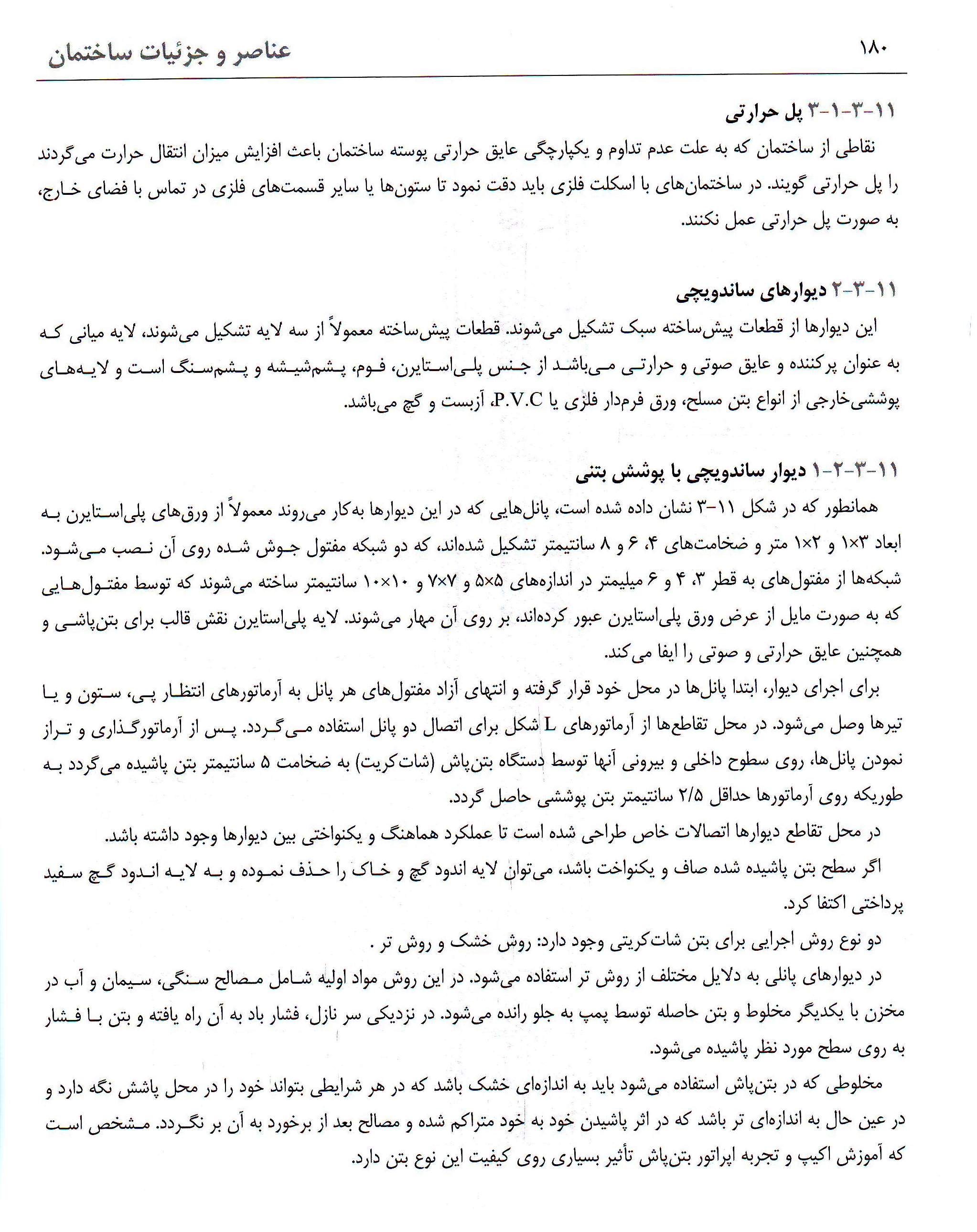 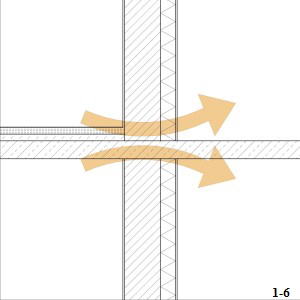 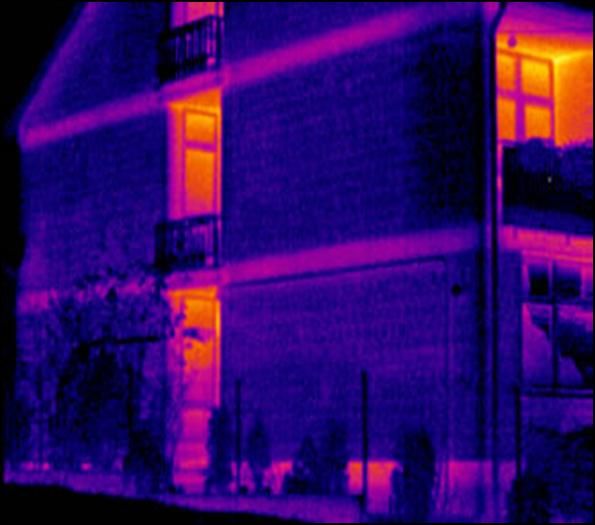 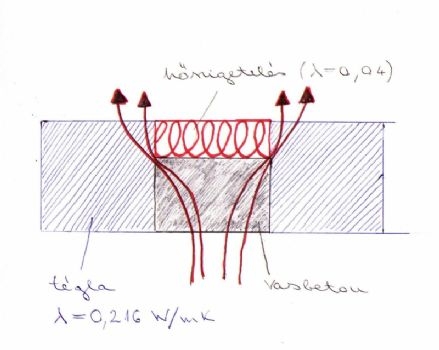 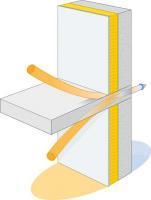 دیوارهای ساندویچی
مزایای استفاده از پانلهای ساندویچی:
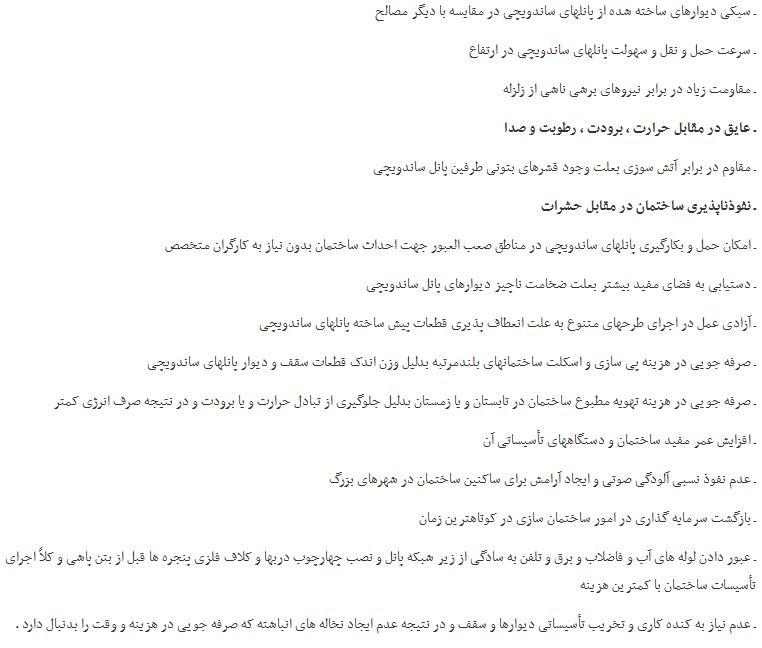 دیوار ساندویچی با پوشش بتنی:
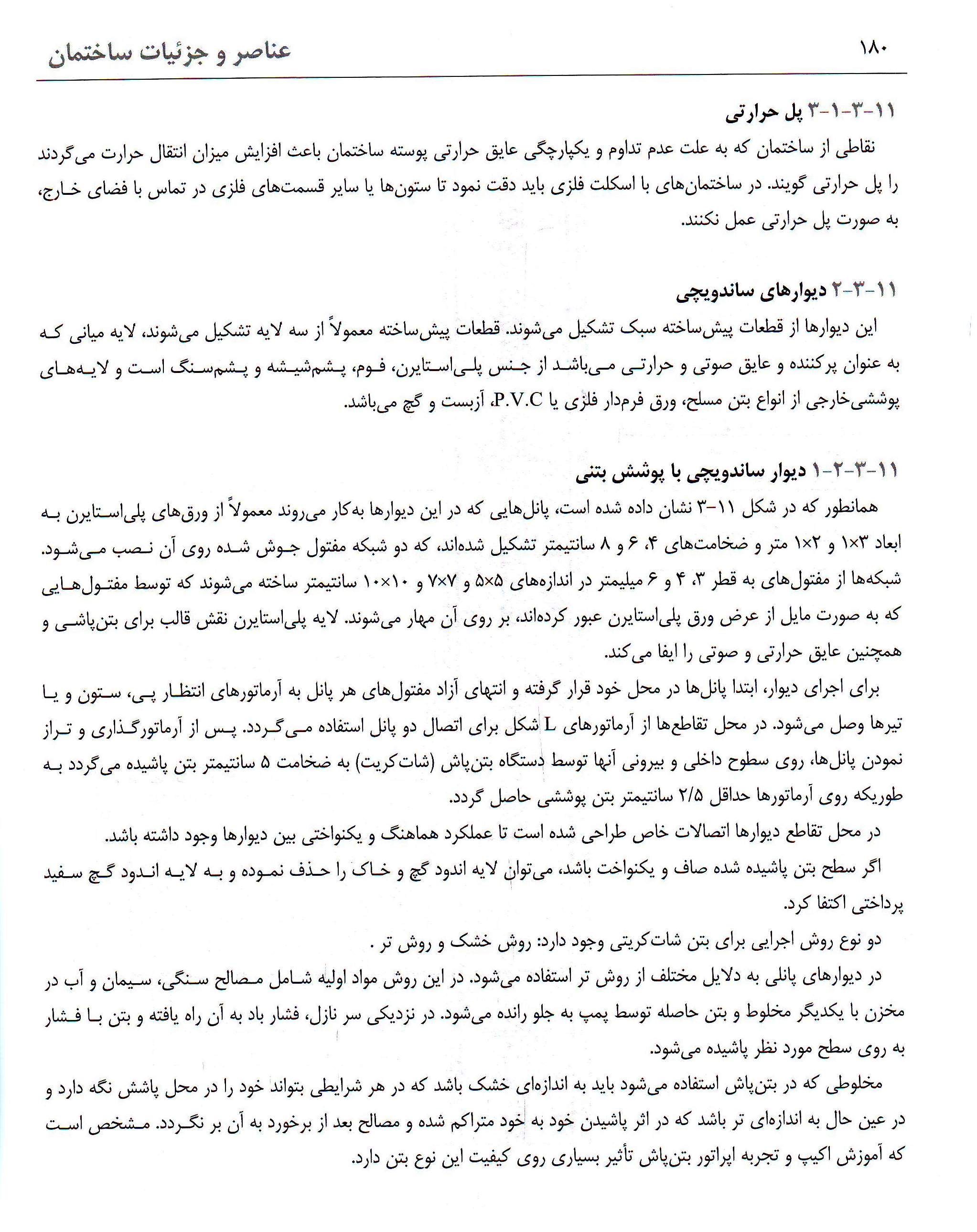 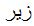 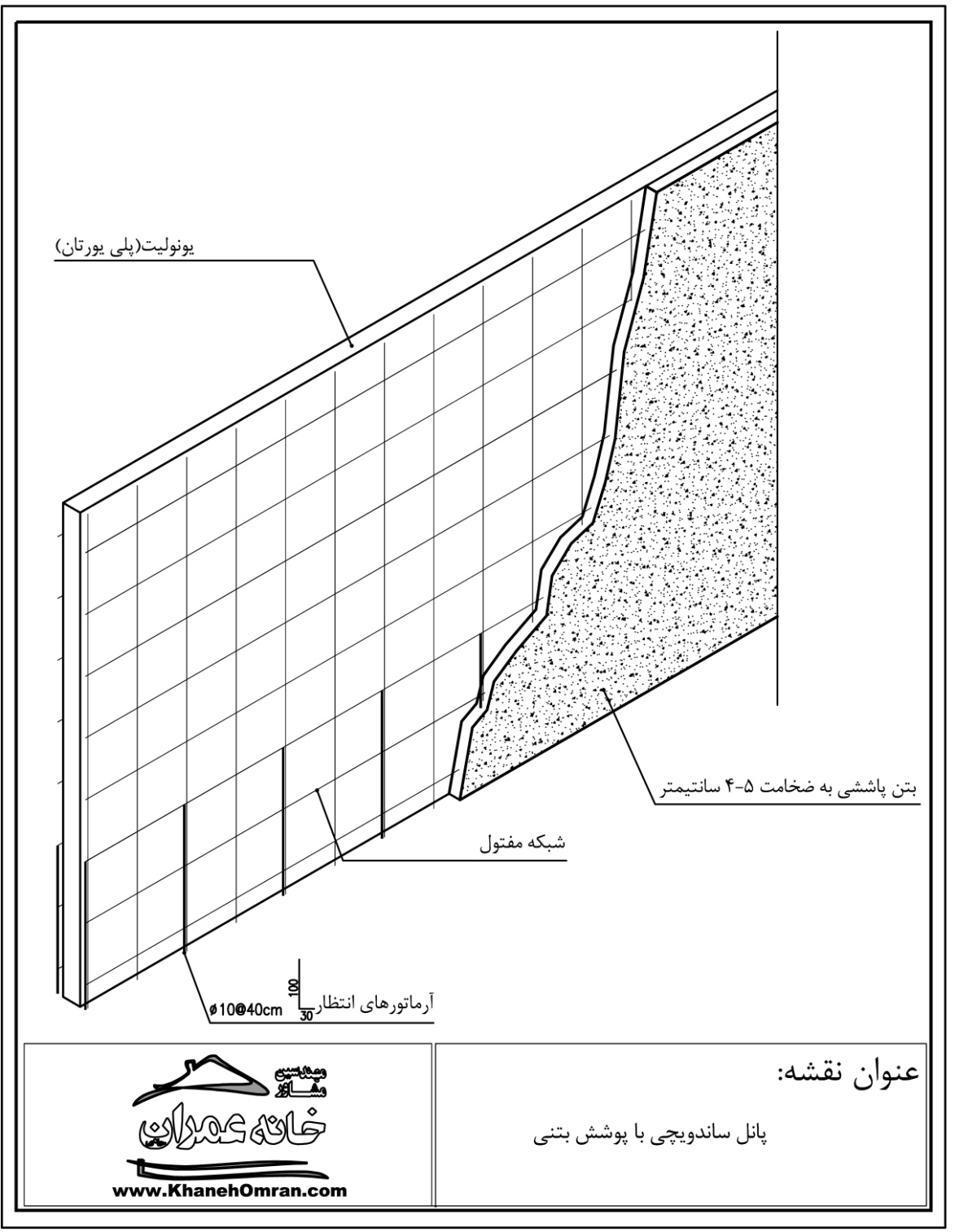 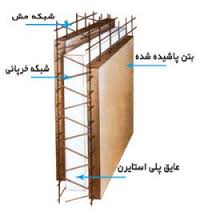 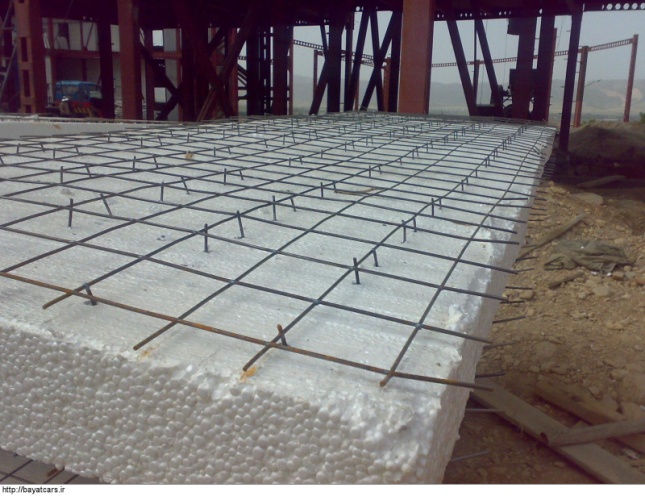 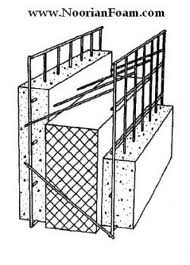 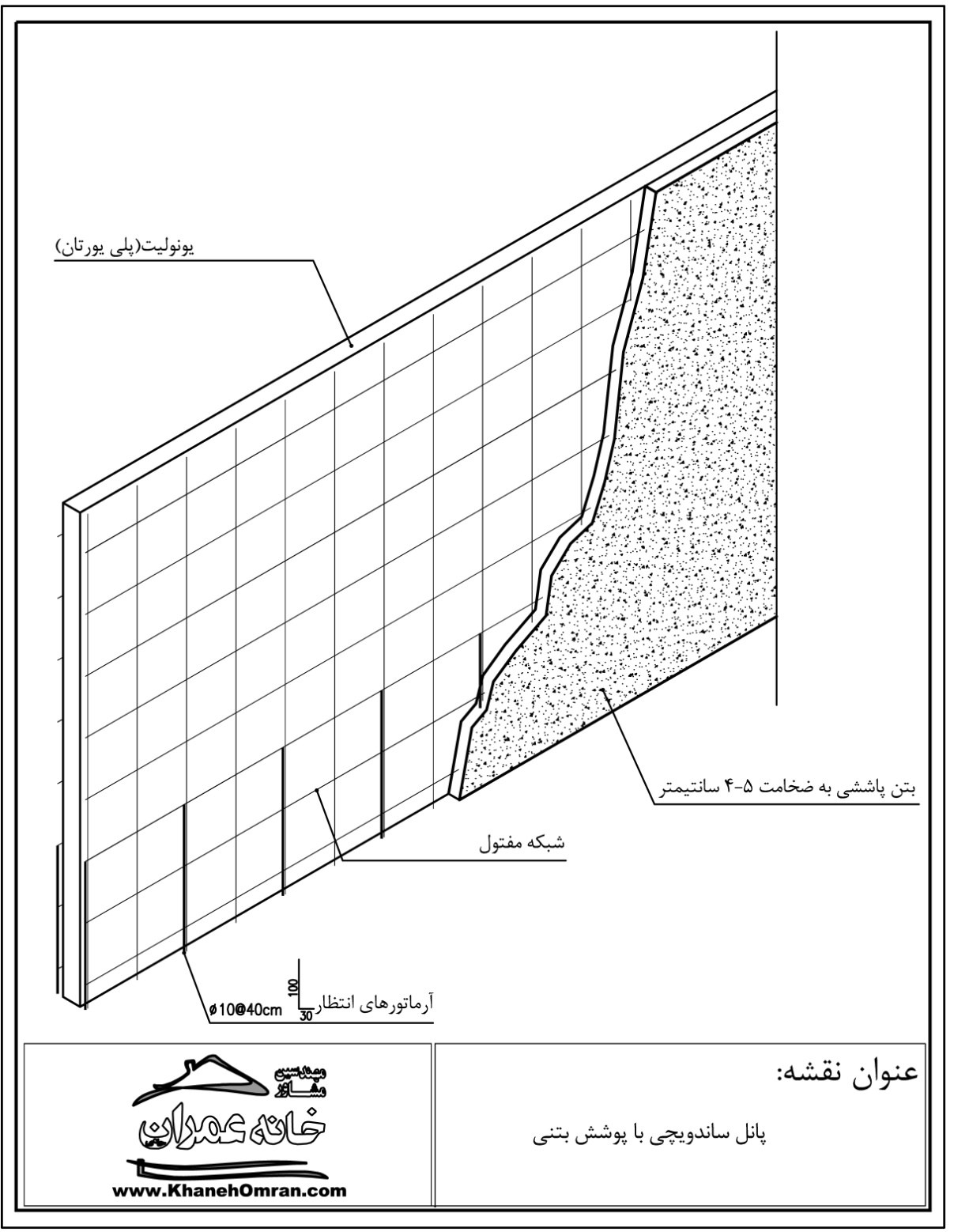 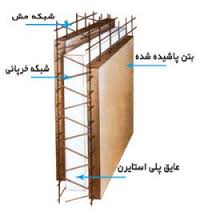 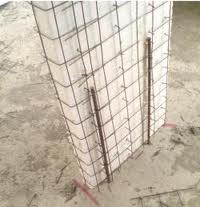 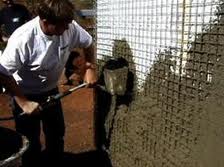 روند تولید پانل:
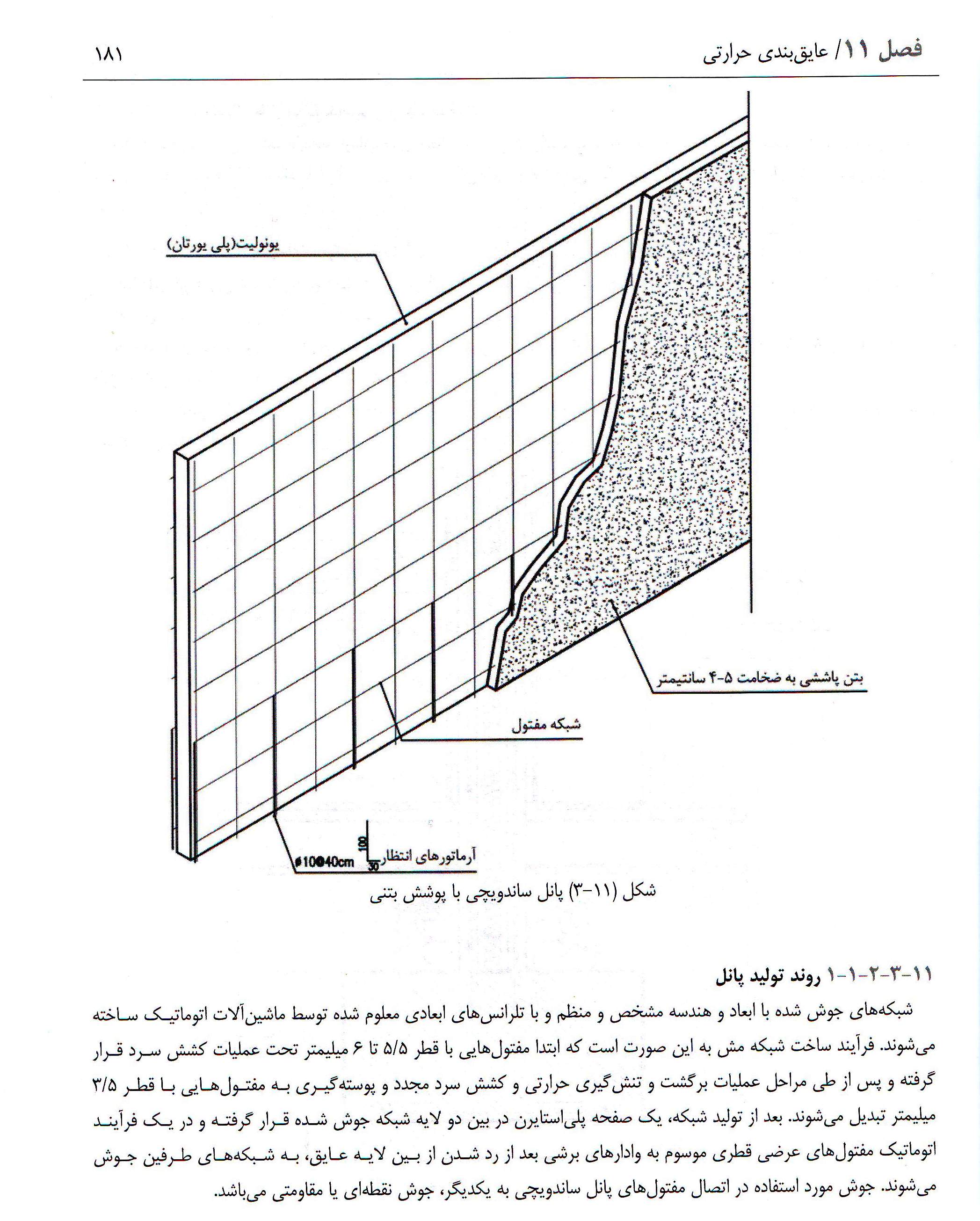 نصب پانل های دیوار و اتصالات:
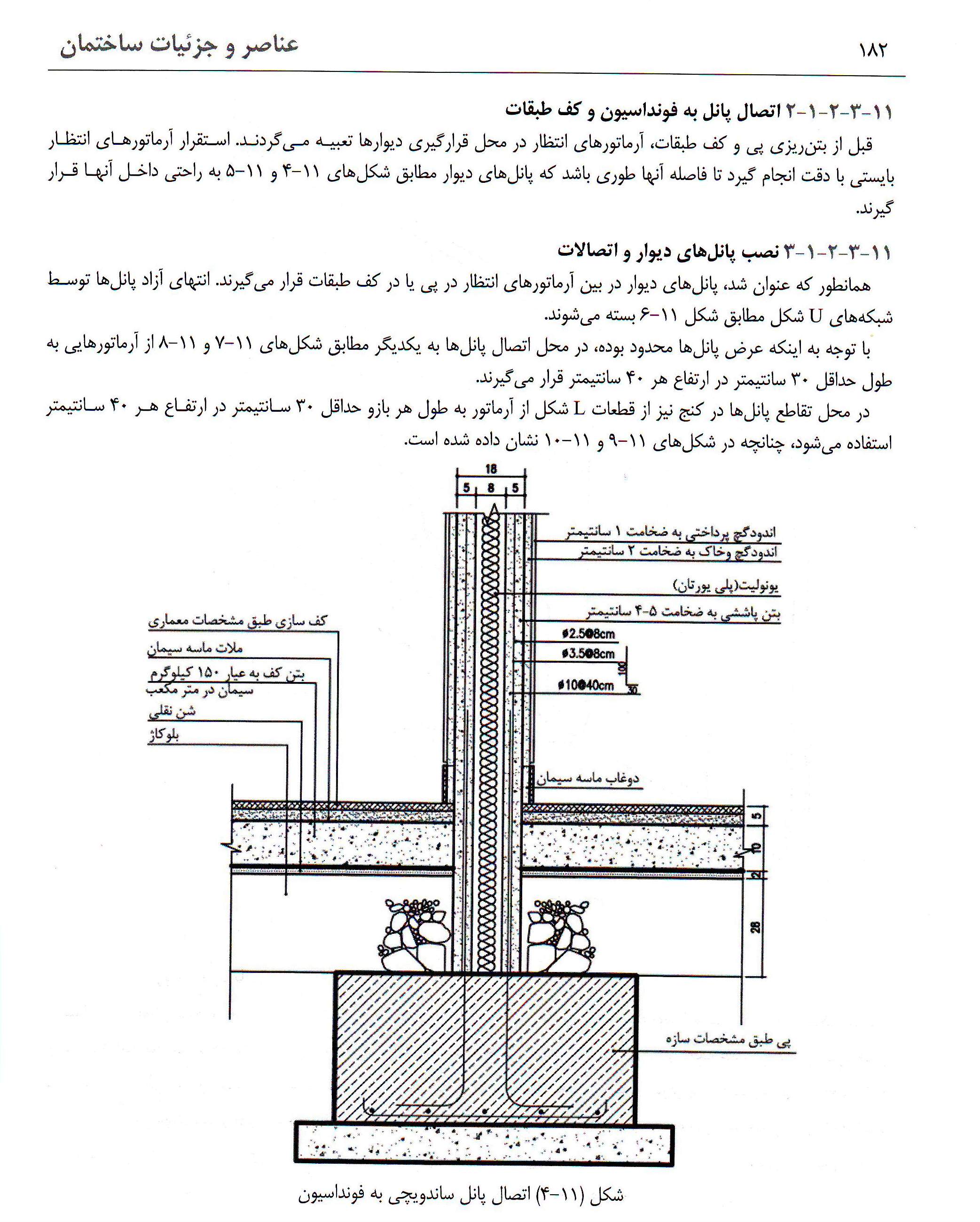 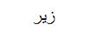 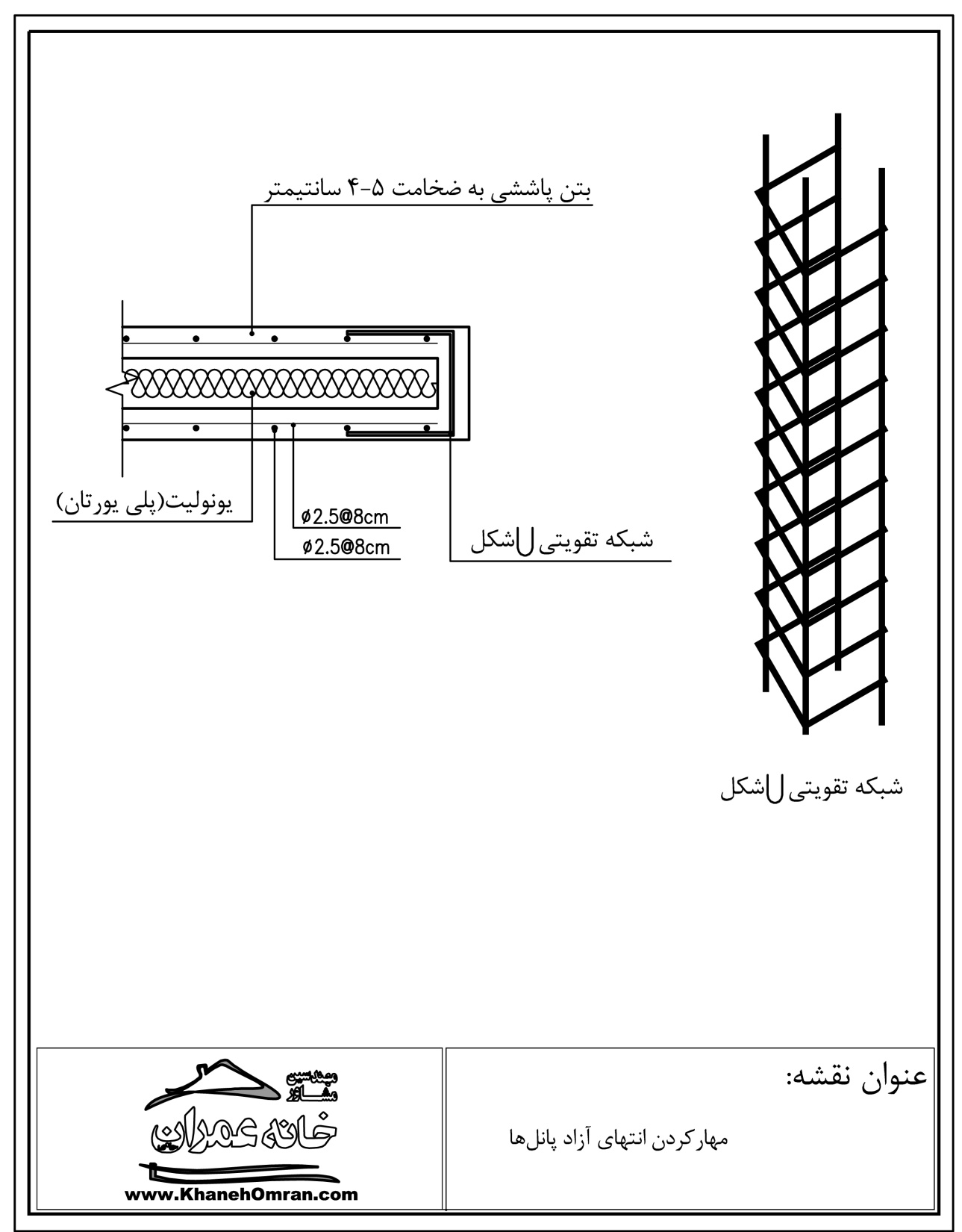 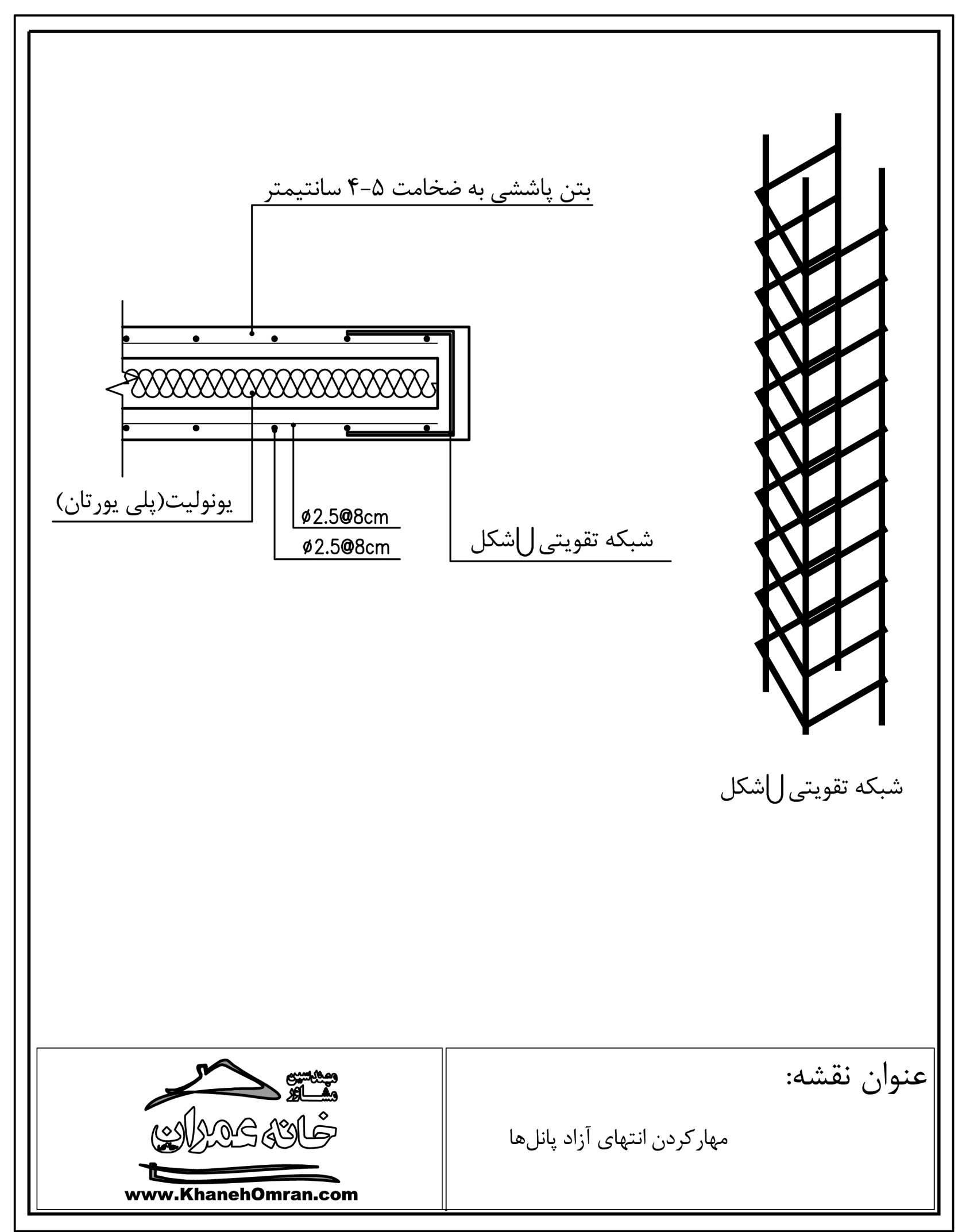 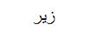 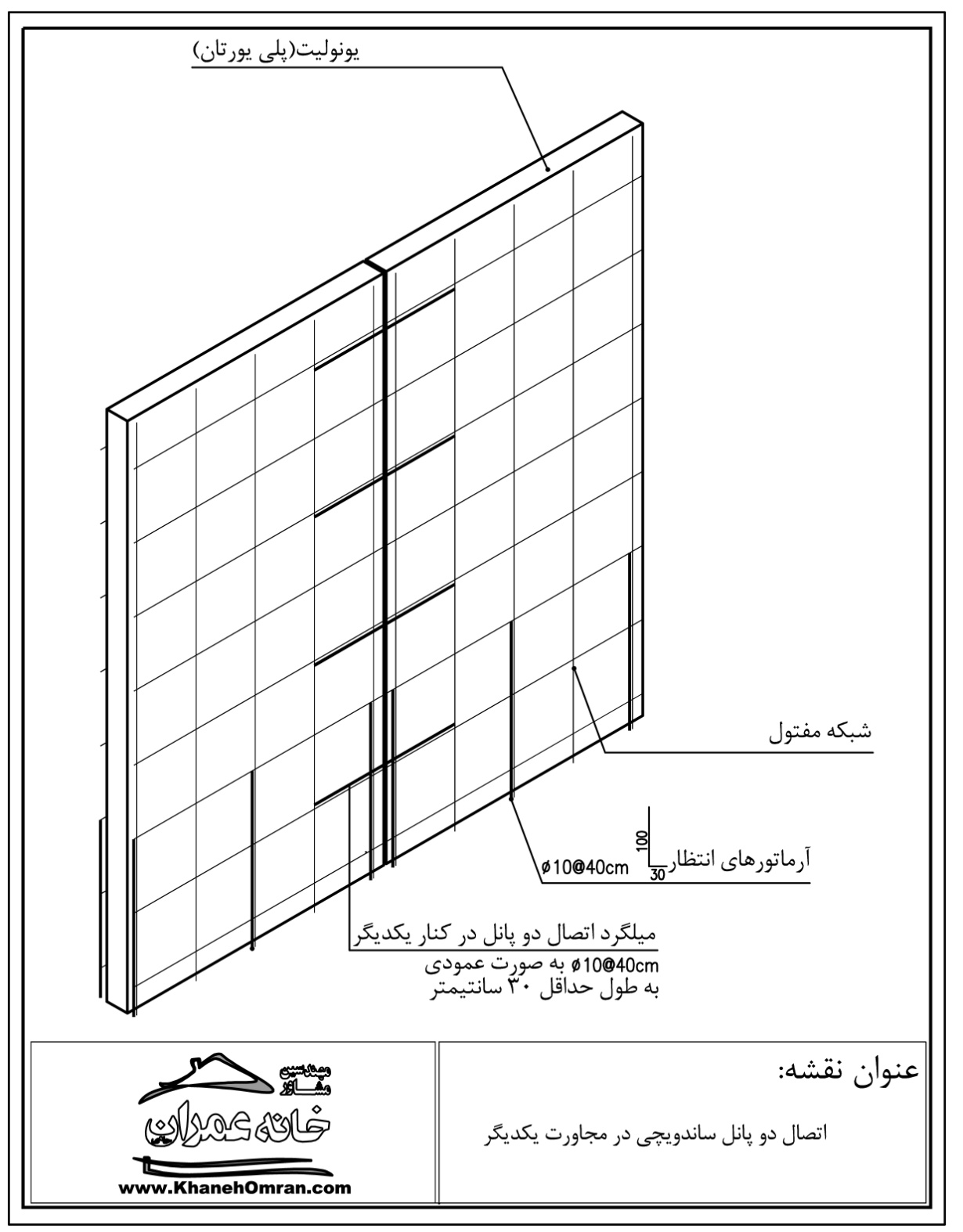 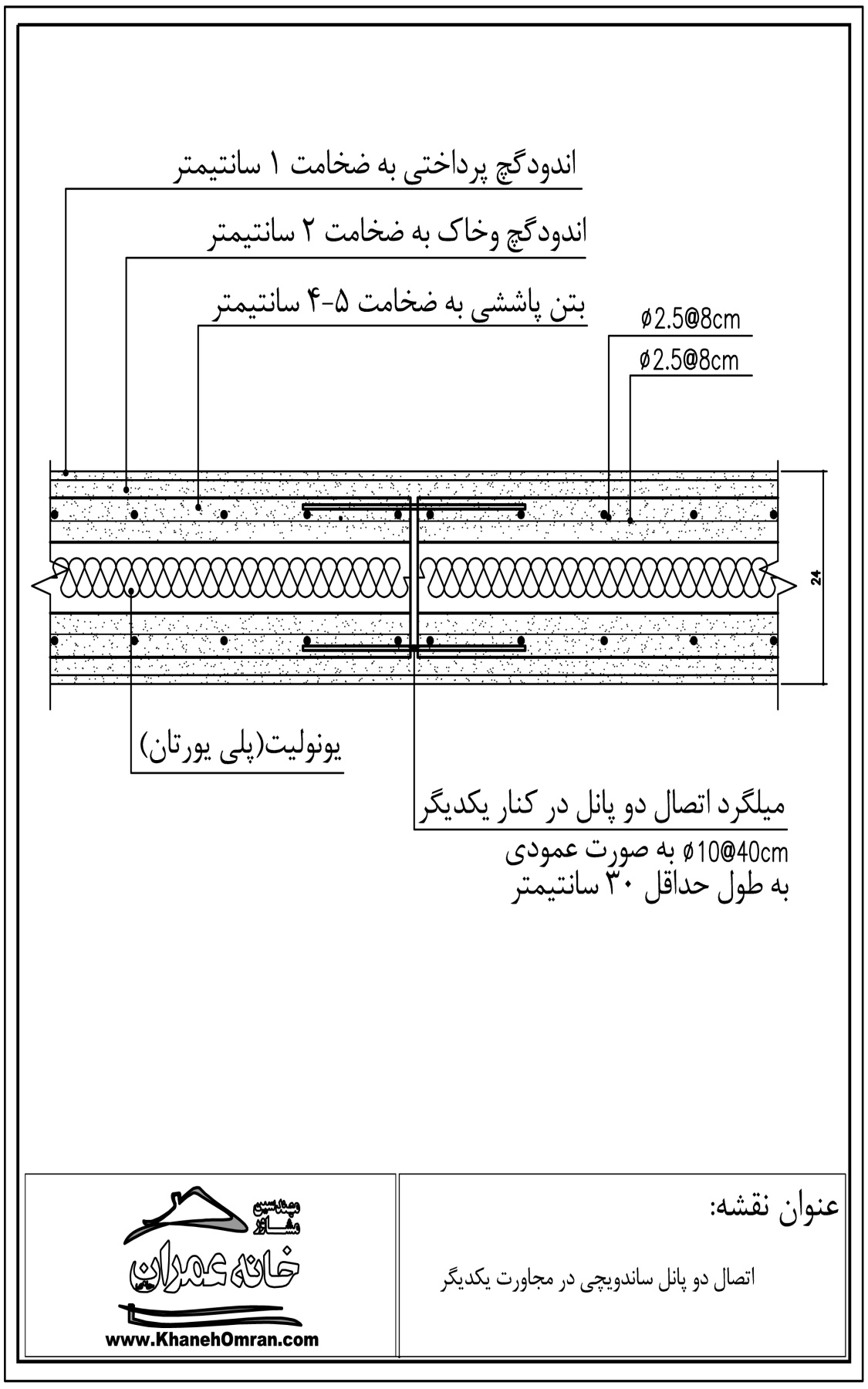 مهندس صابری        www.Saberimit.blogfa.com
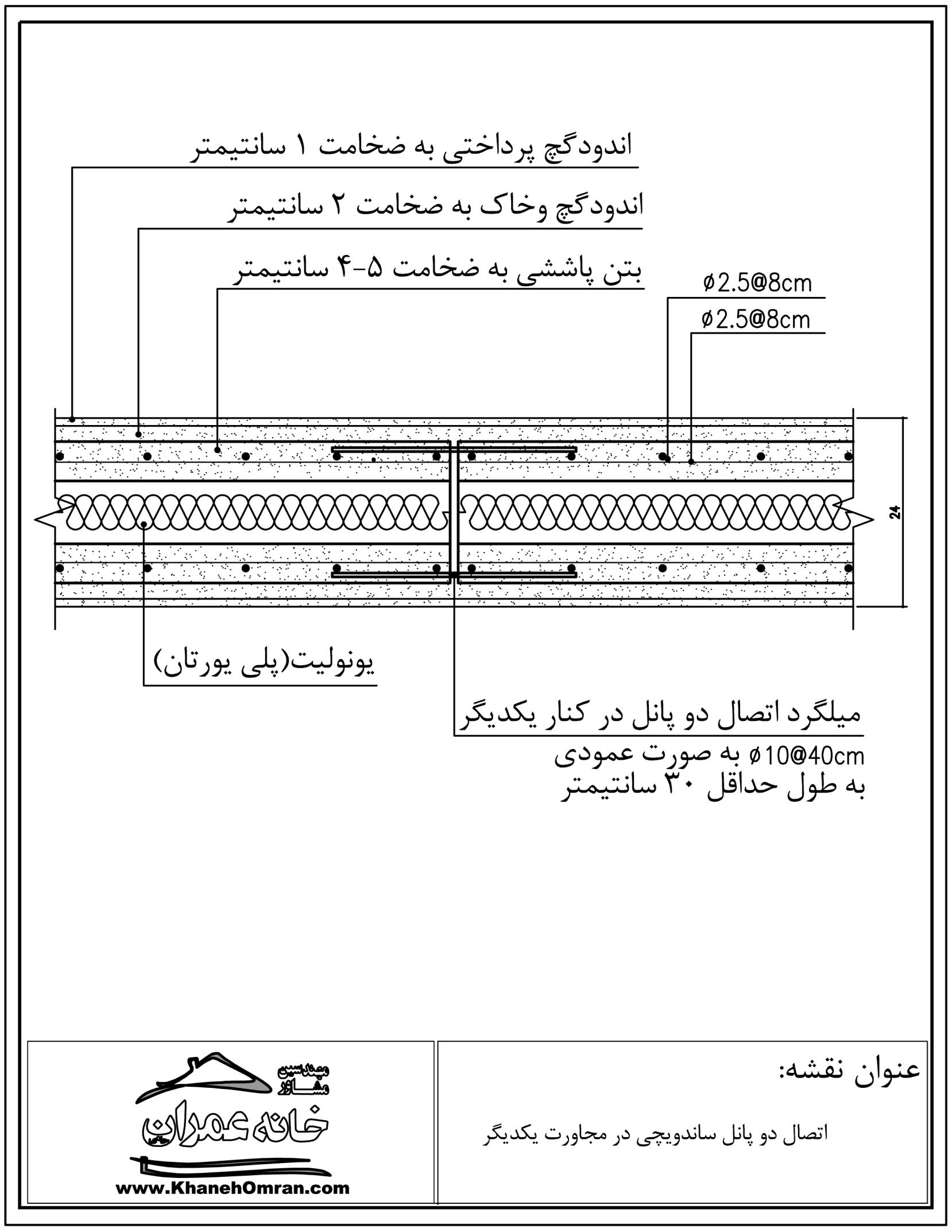 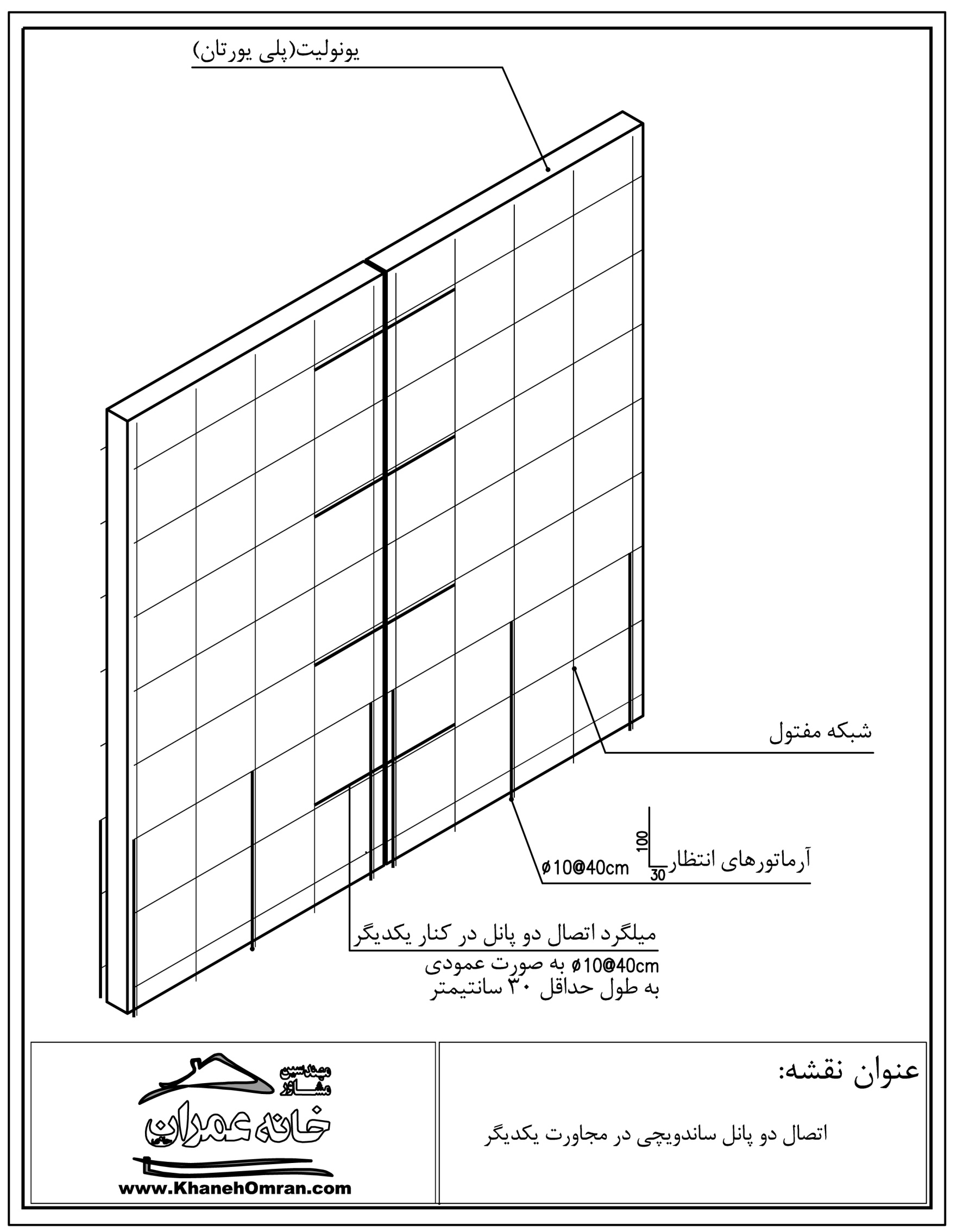 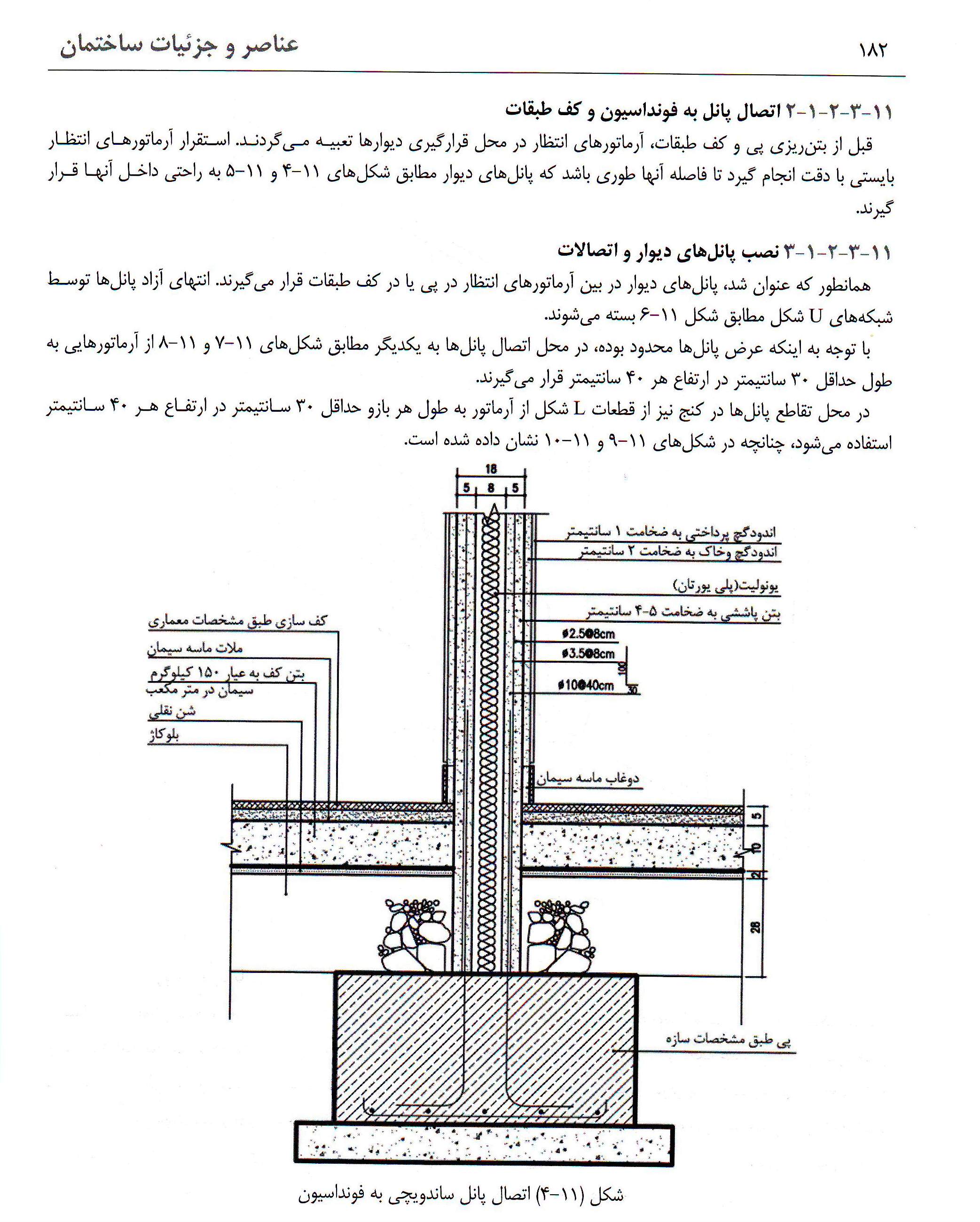 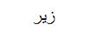 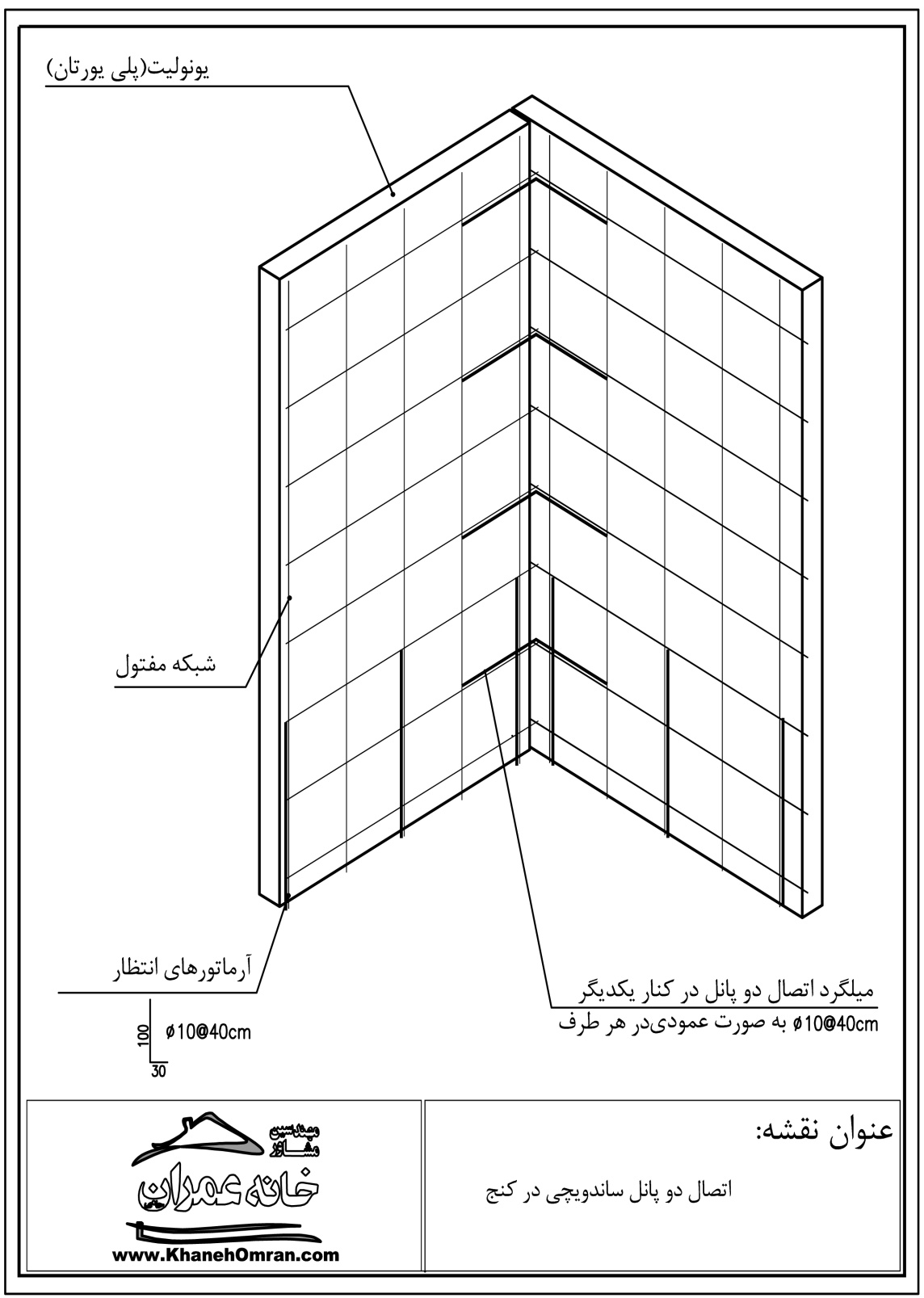 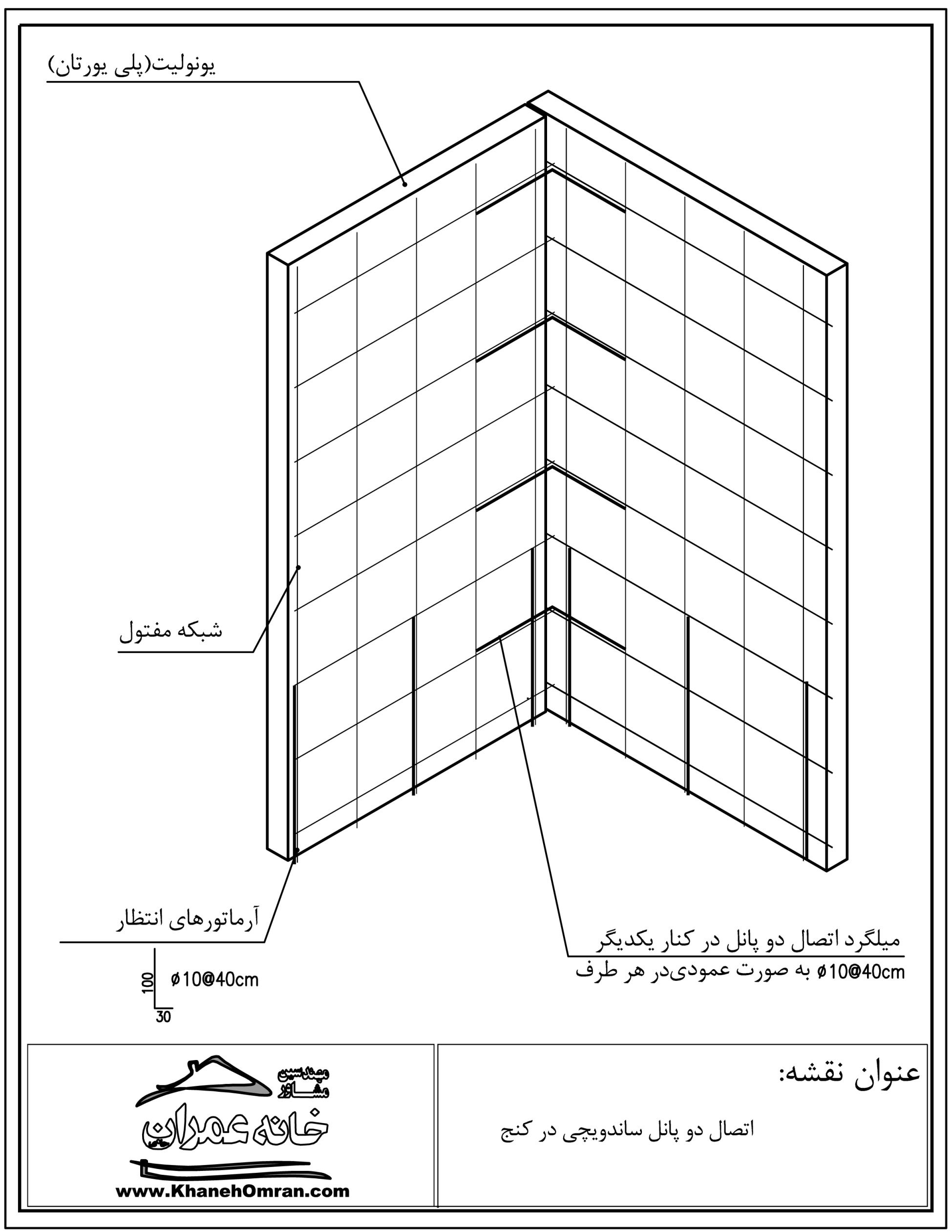 از پانلهای ساندویچی می توان به عنوان دیوارهای جدا کننده بین فضا ها و سرویس ها مطابق شکل زیر استفاده کرد.
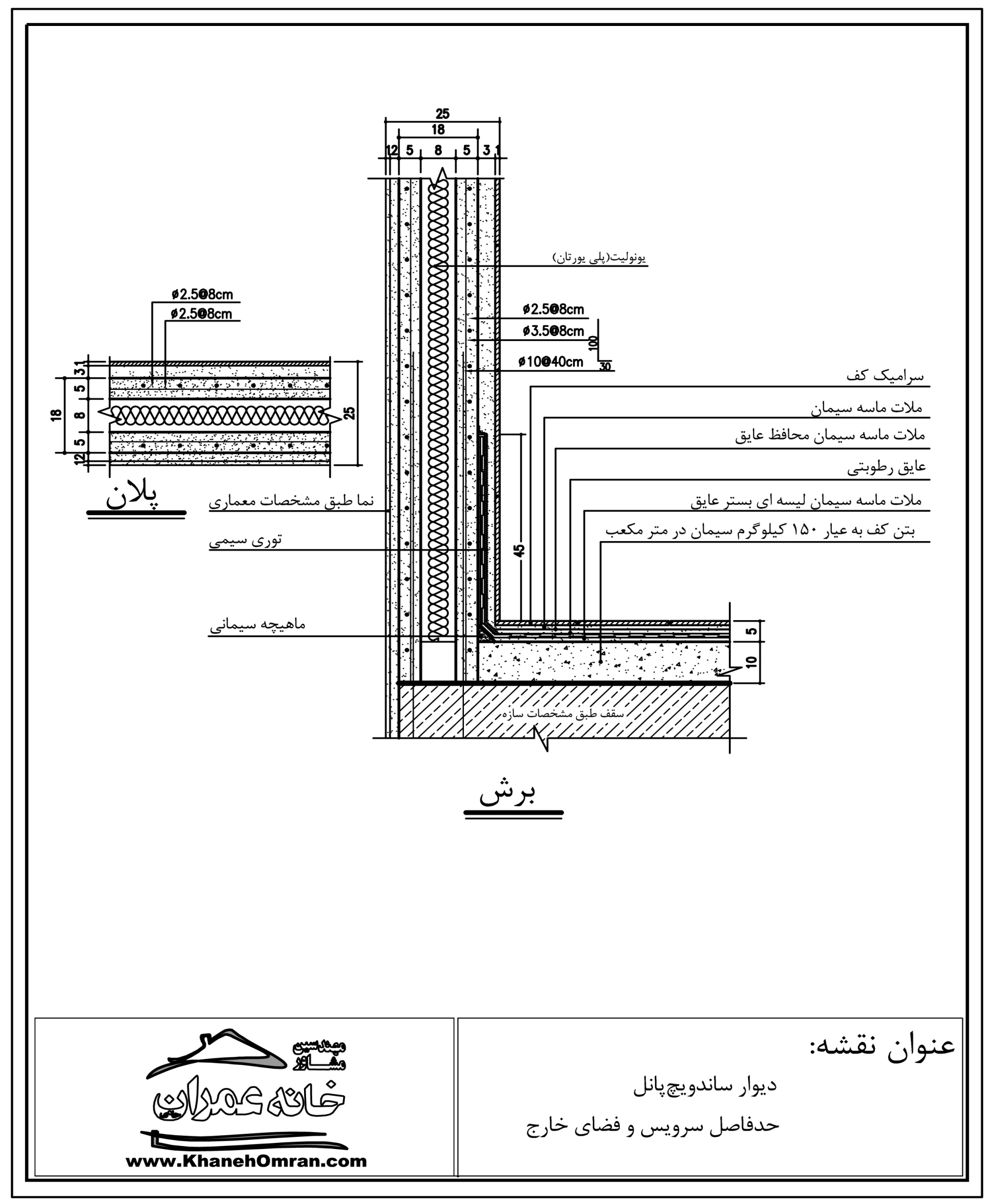 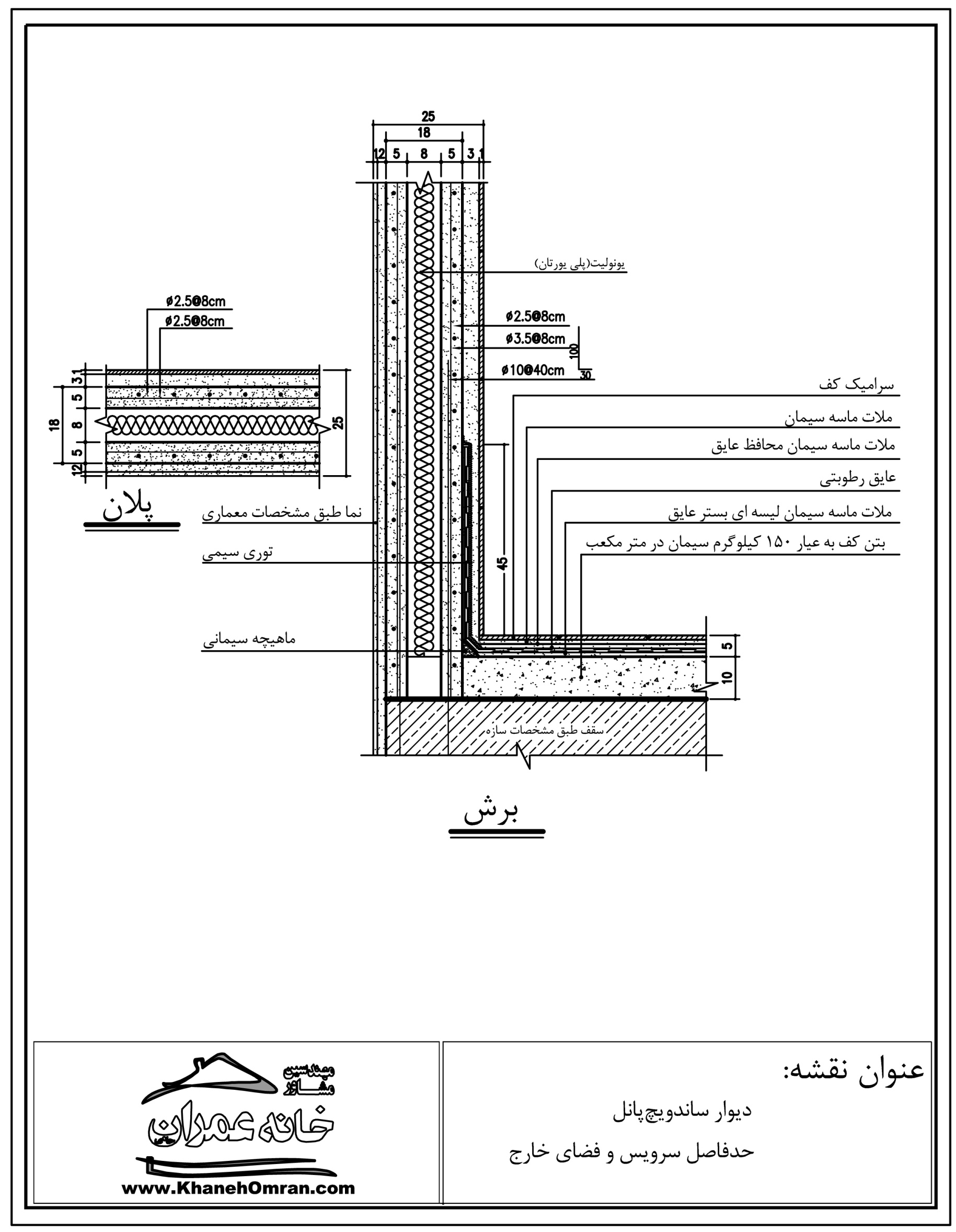 اجرای اتصالات بازشوها:
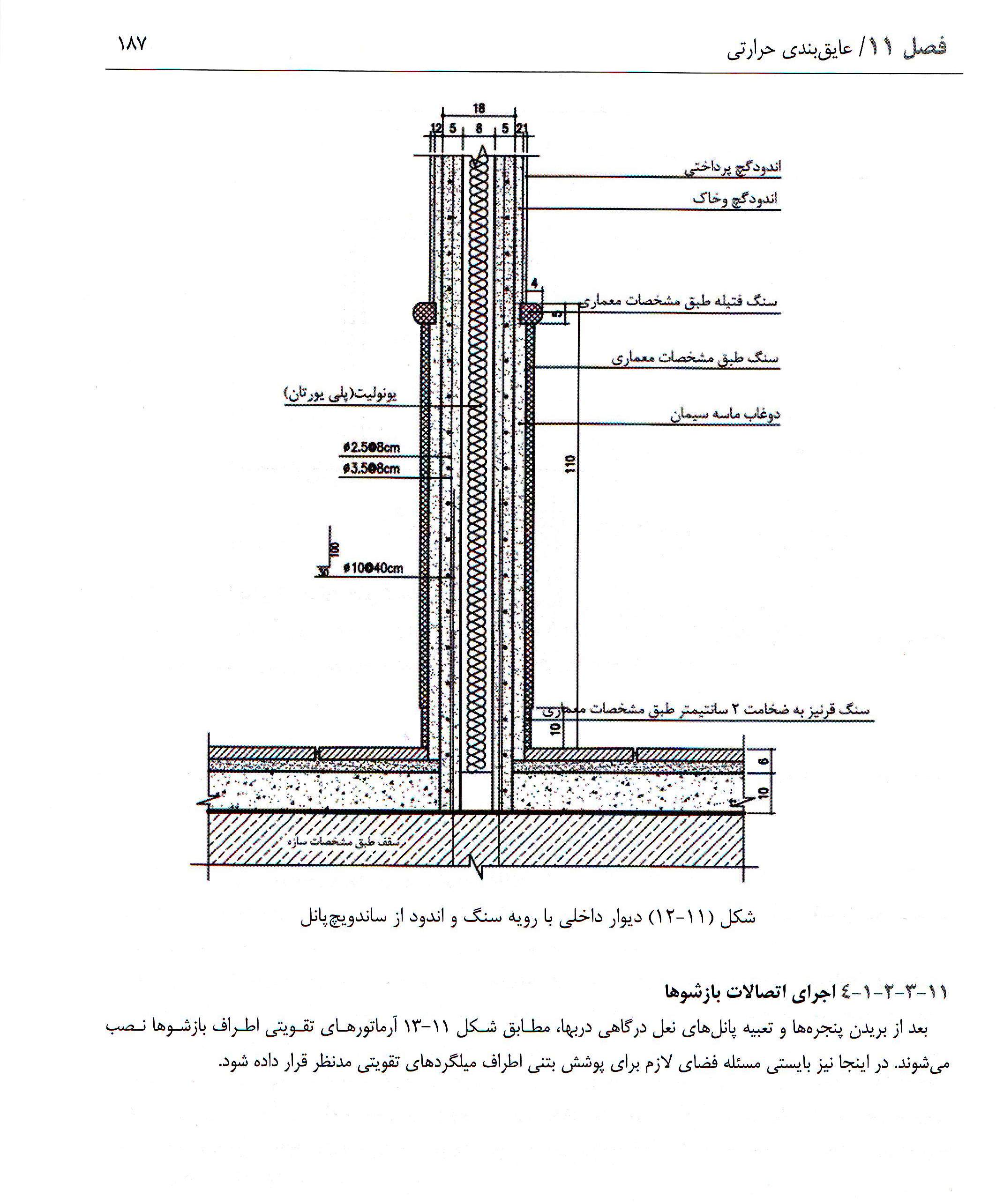 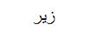 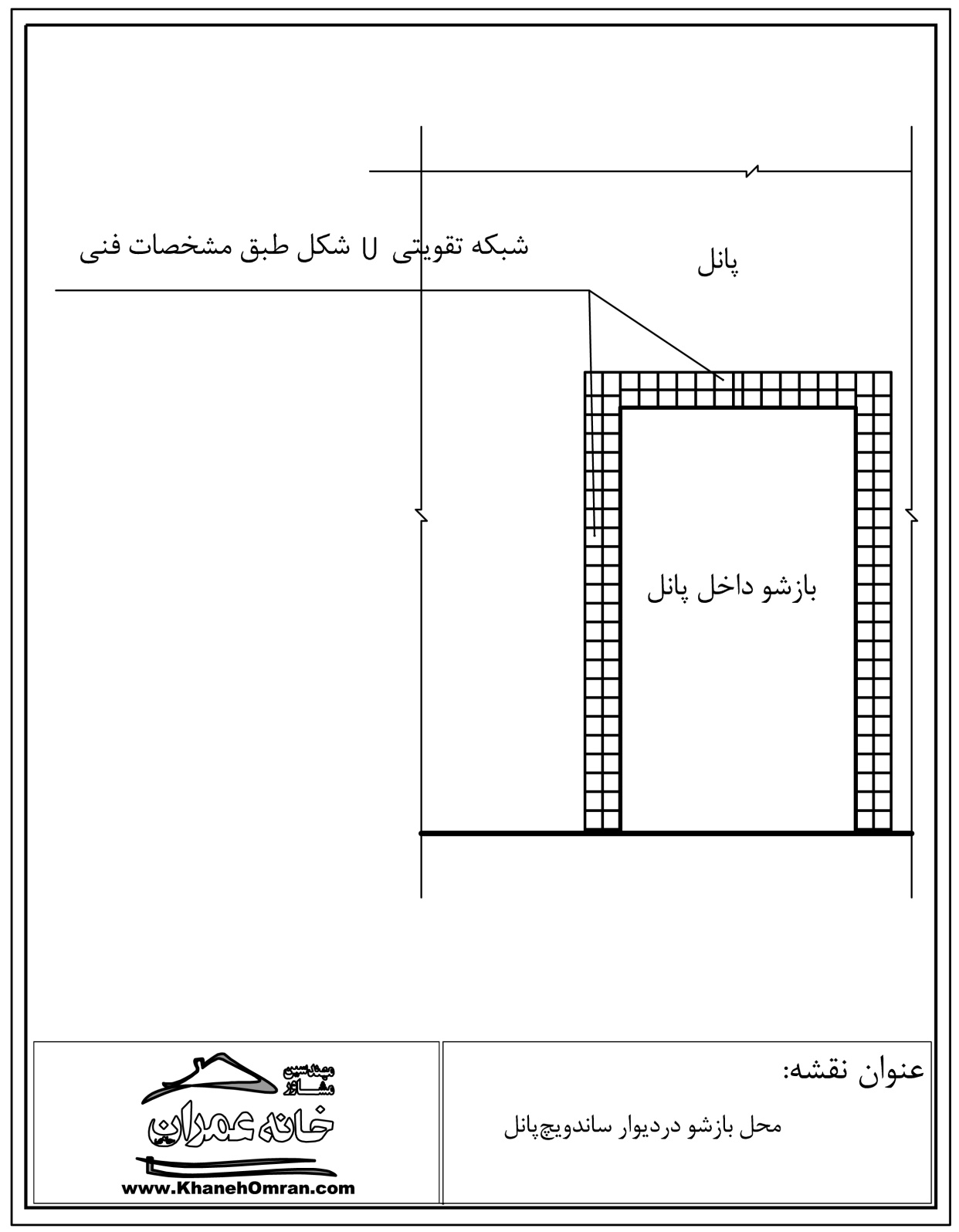 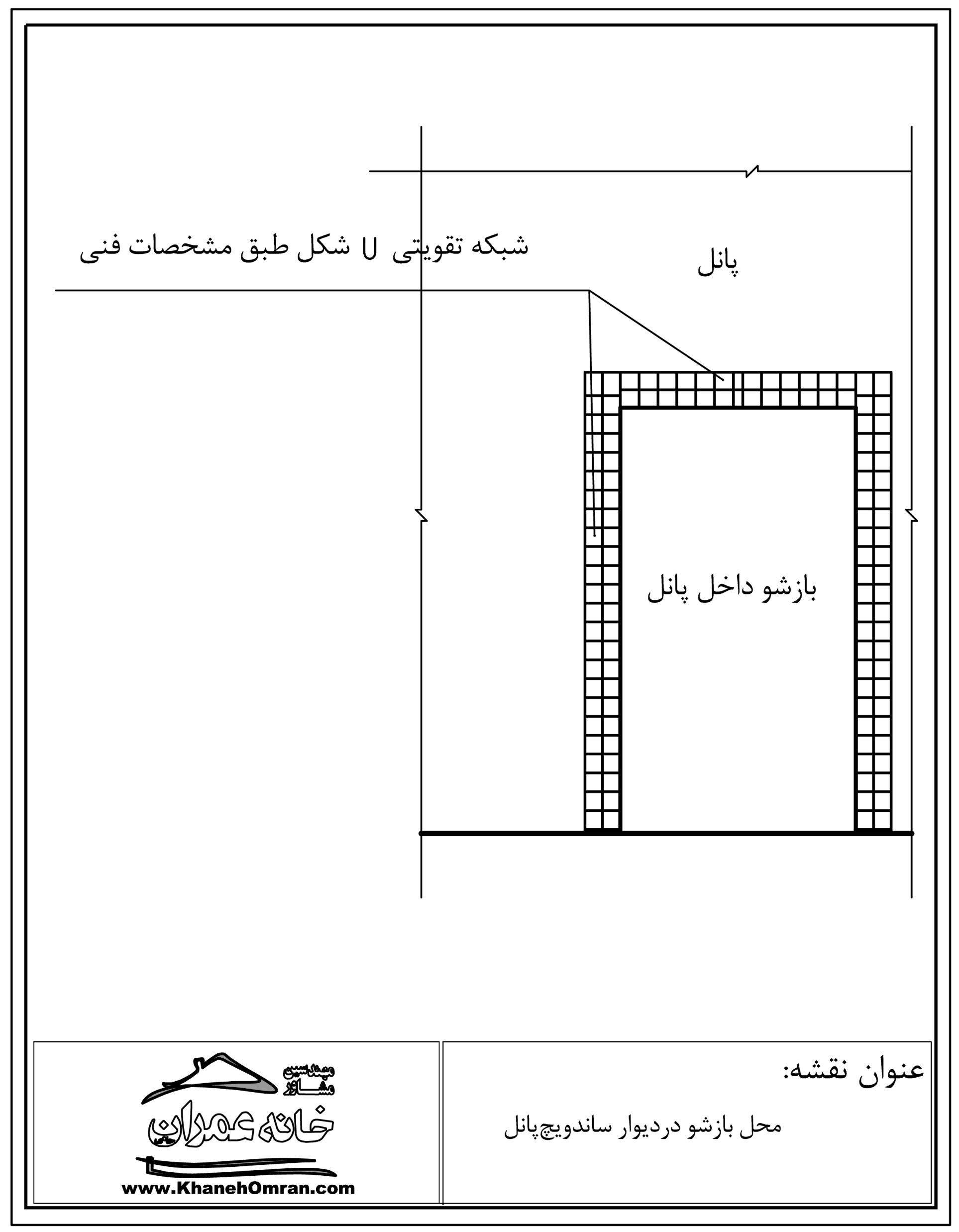 اجرای نصب لوله های تاسیسات و الکتریکی:
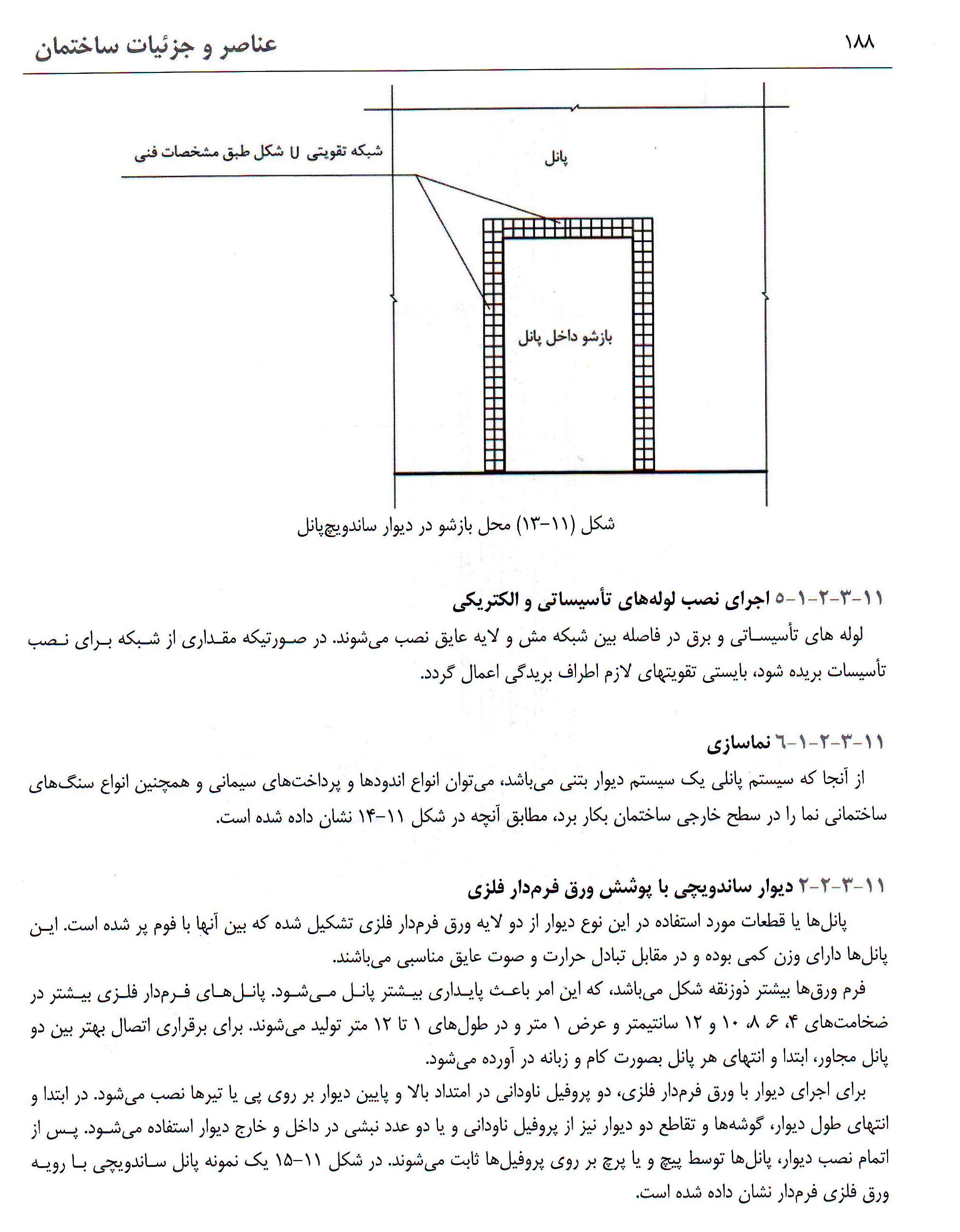 نماسازی:
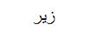 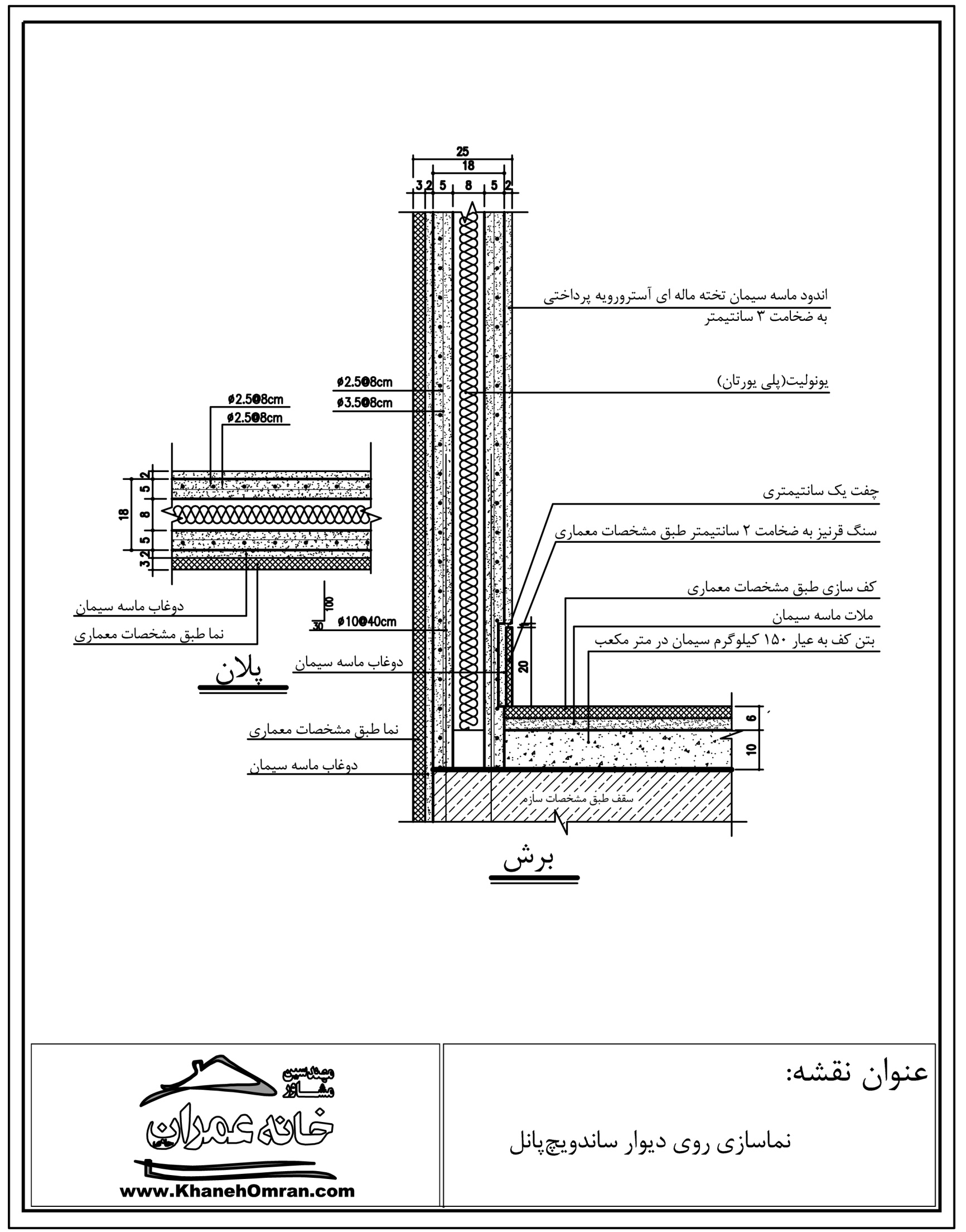 دیوار ساندویچی با پوشش ورق فرم دار فلزی:
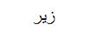 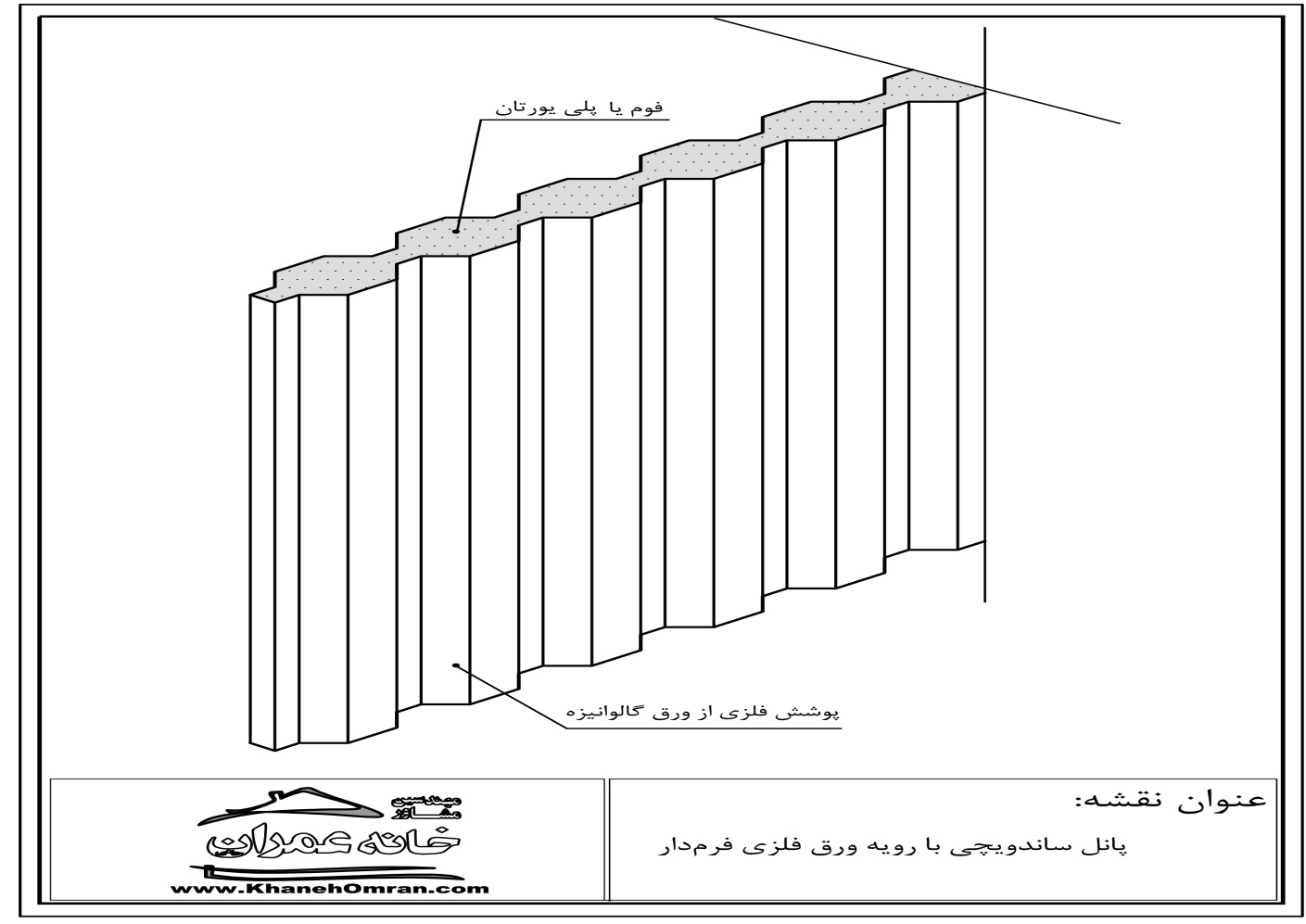 دیوار ساندویچی با پوشش ورق گچی روکش دار:
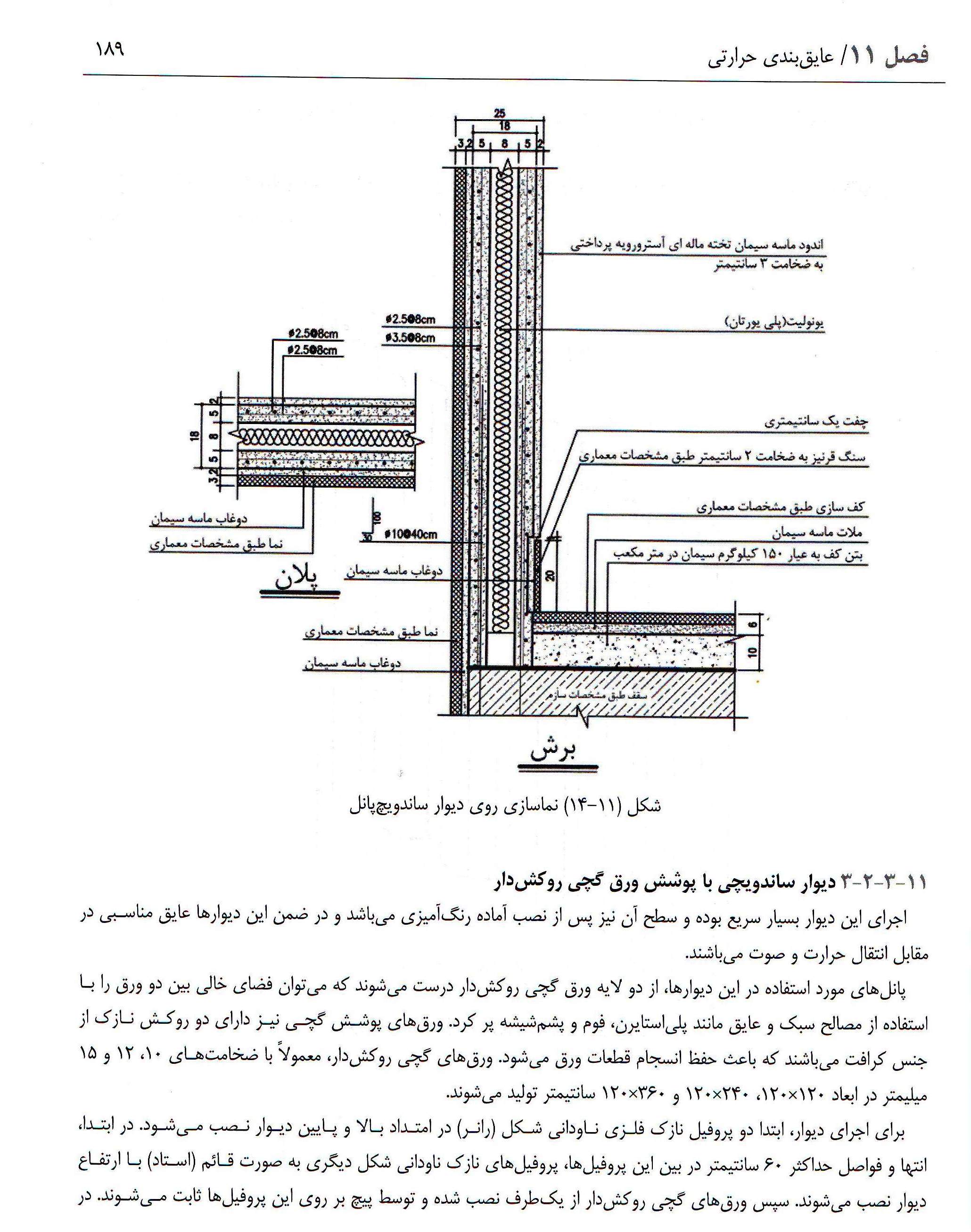 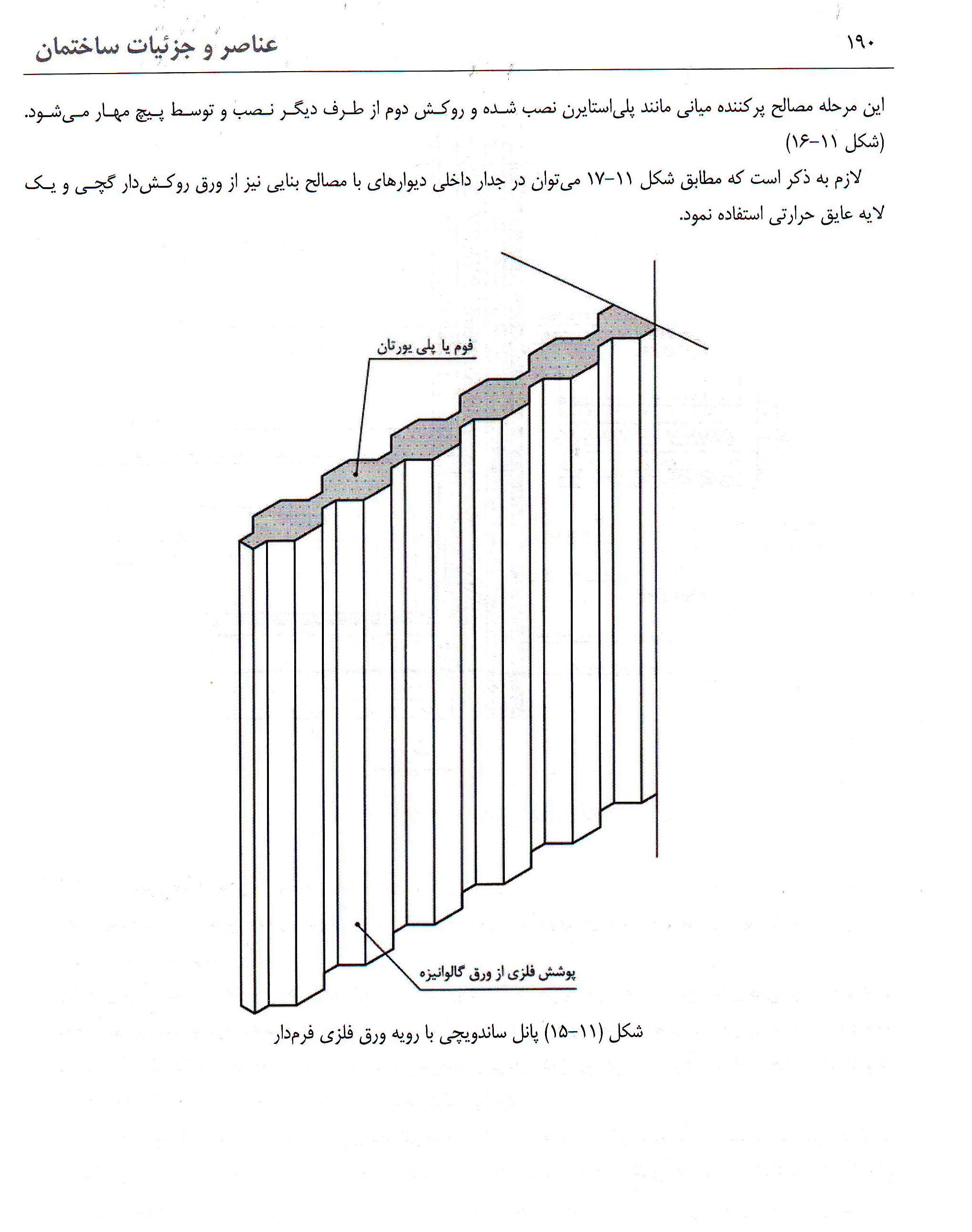 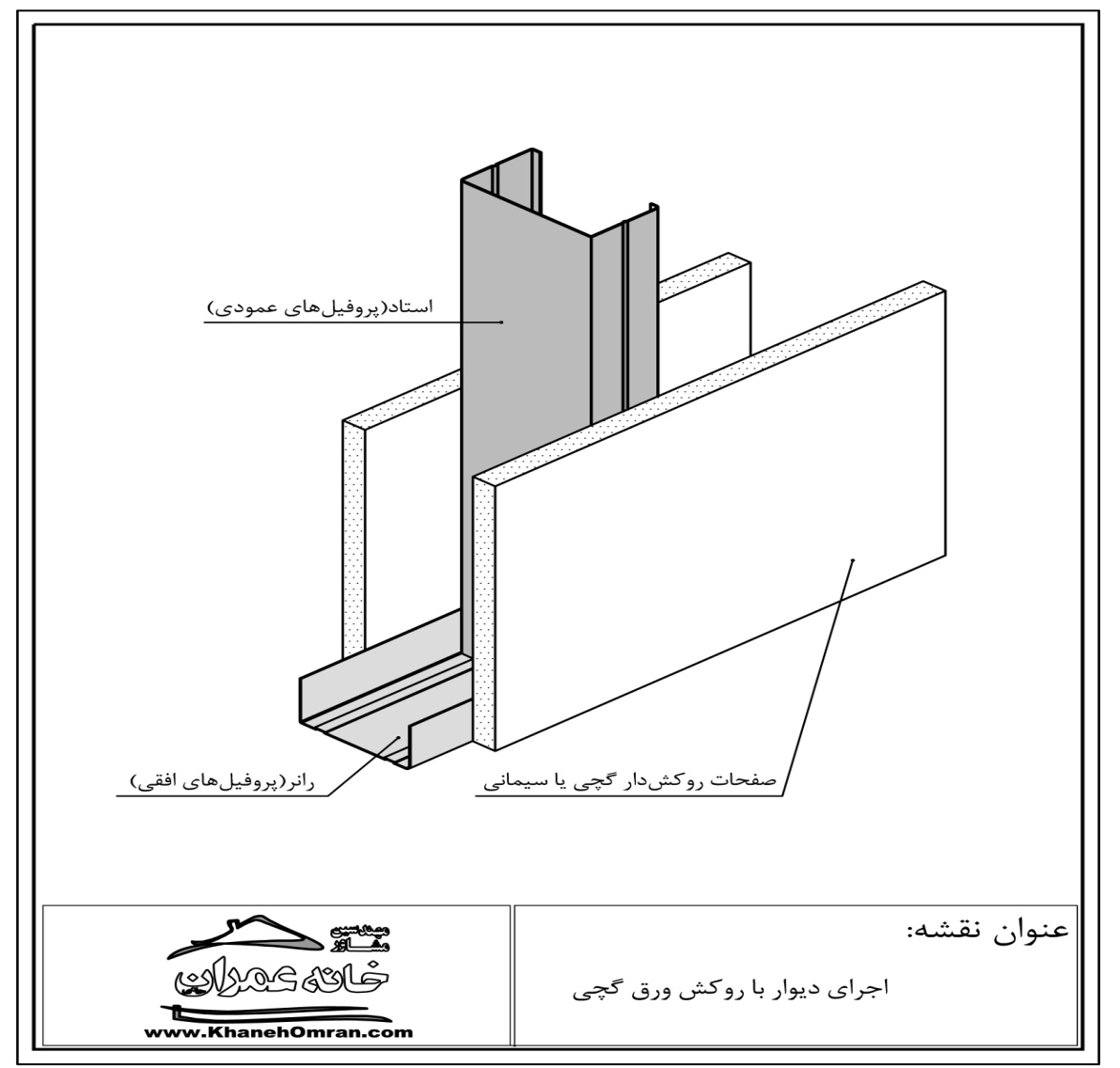 دیوار ساندویچی با پوشش ورق سیمانی:
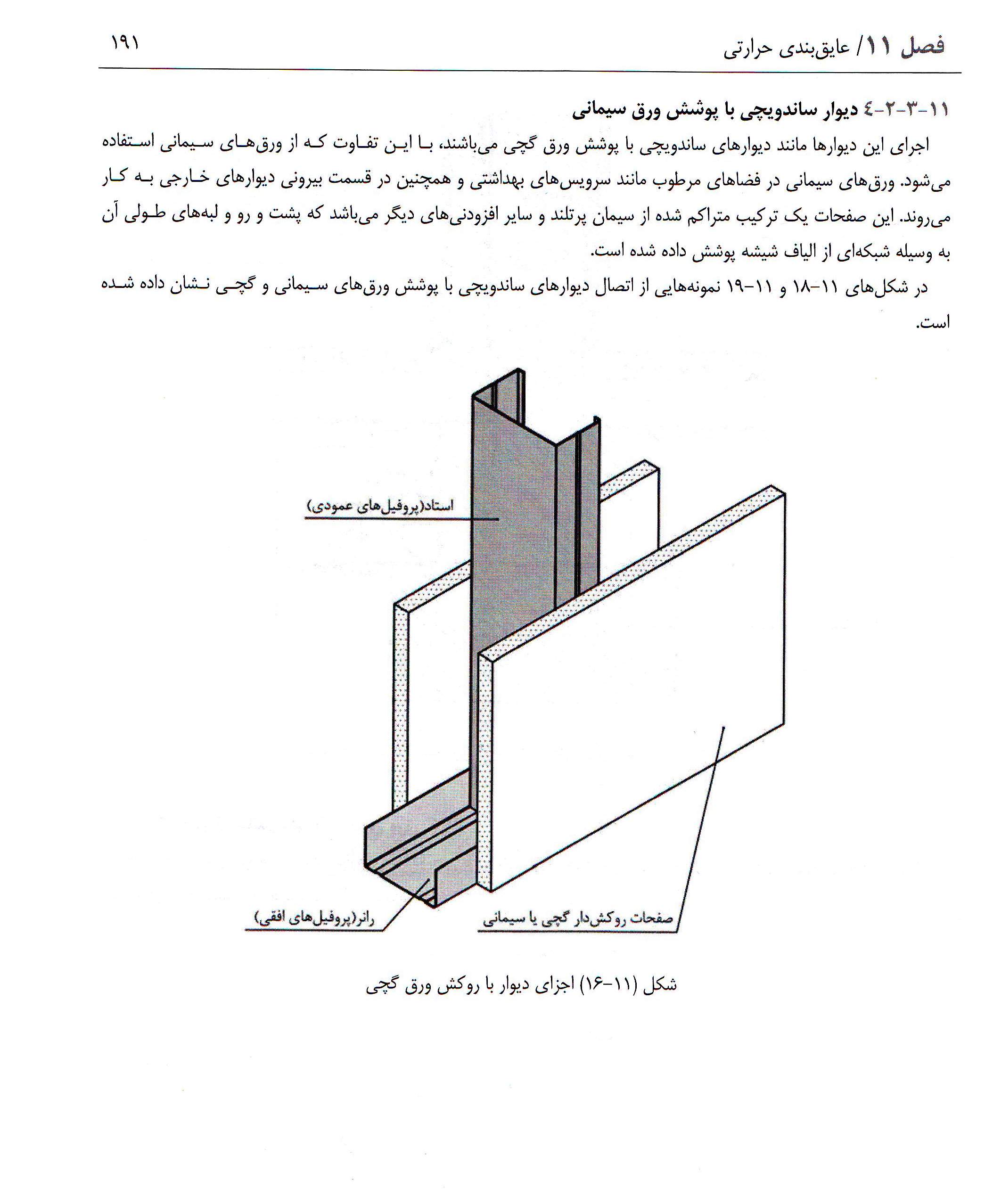 دیوار ساندویچی با پوشش ورق PVC:
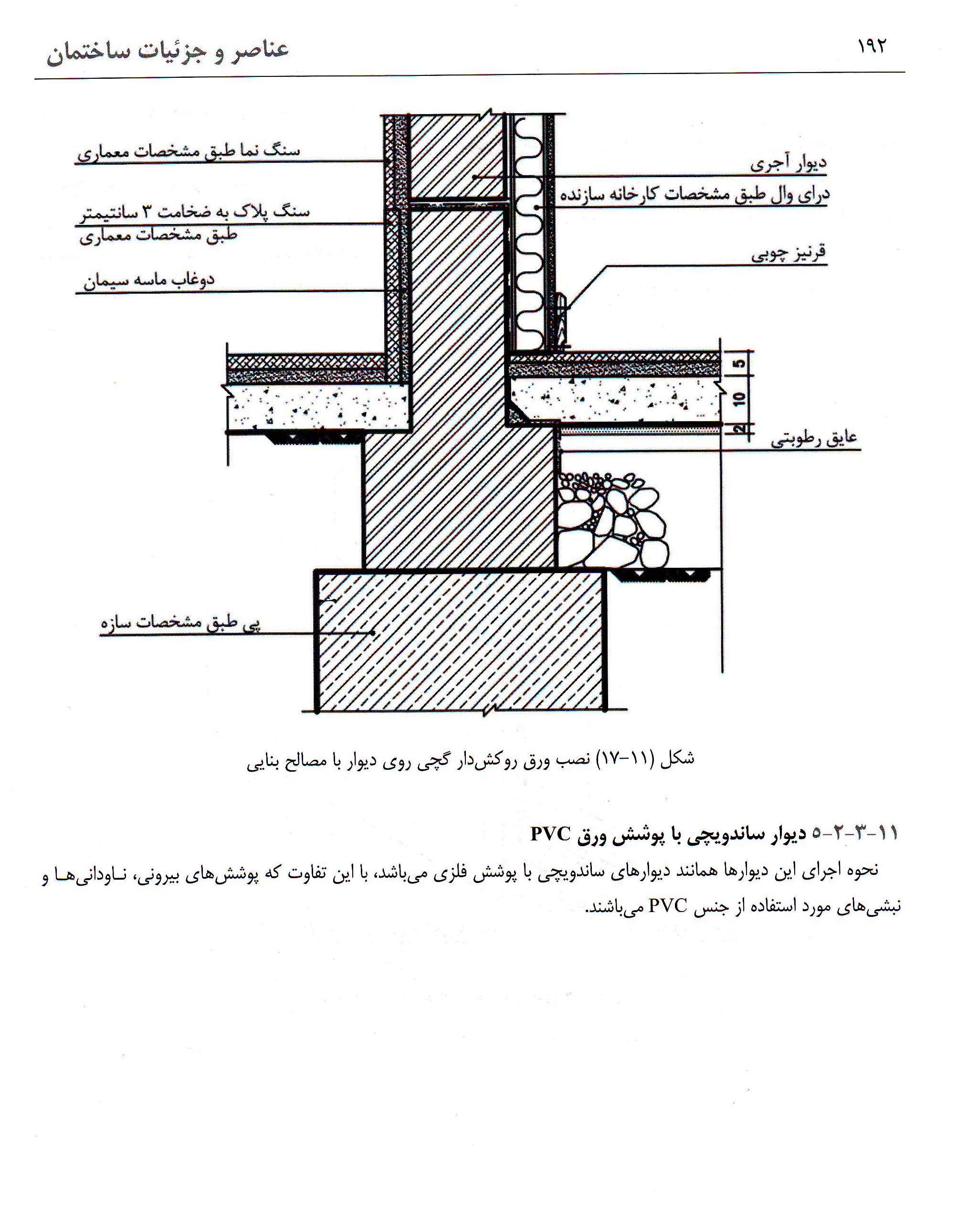 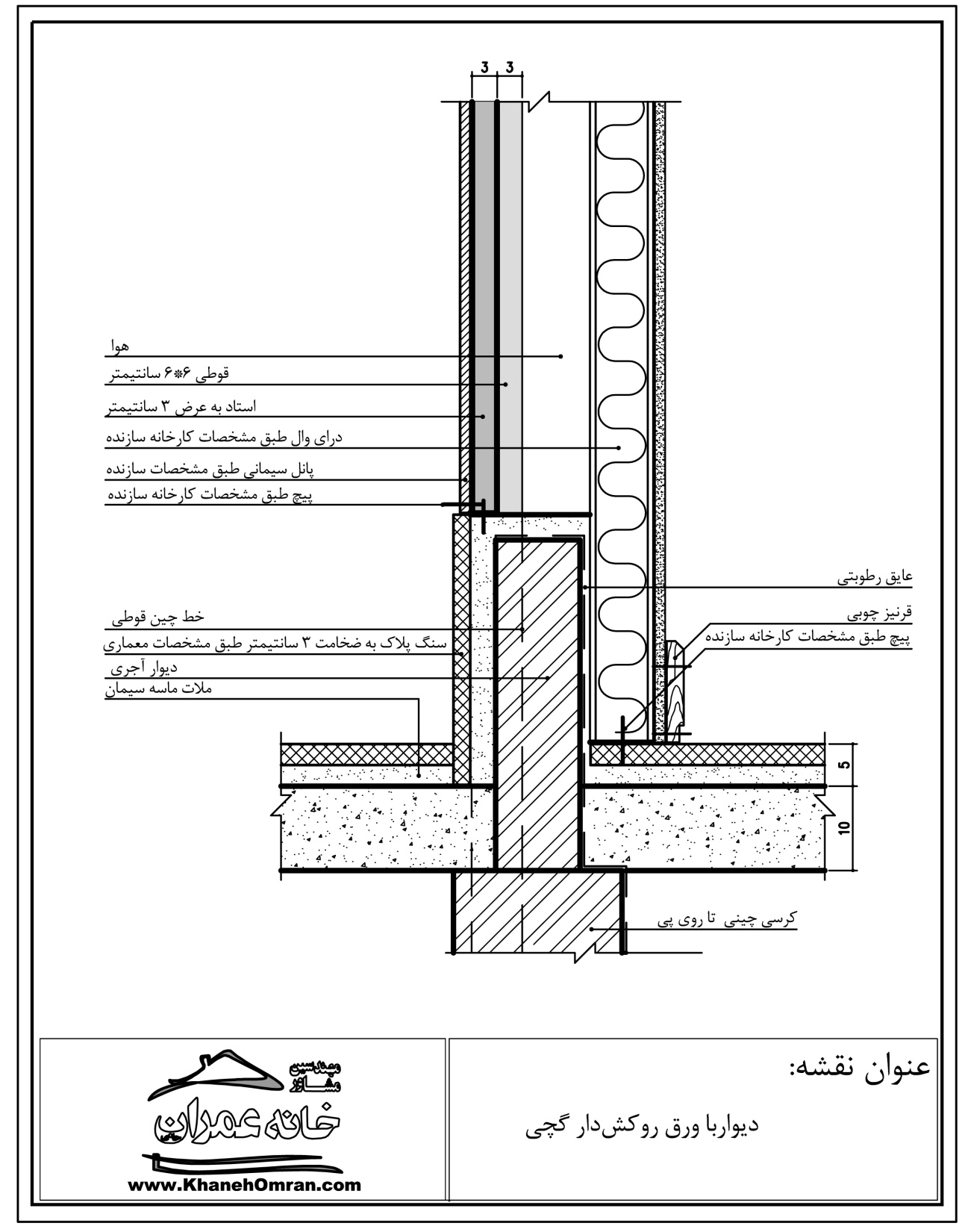 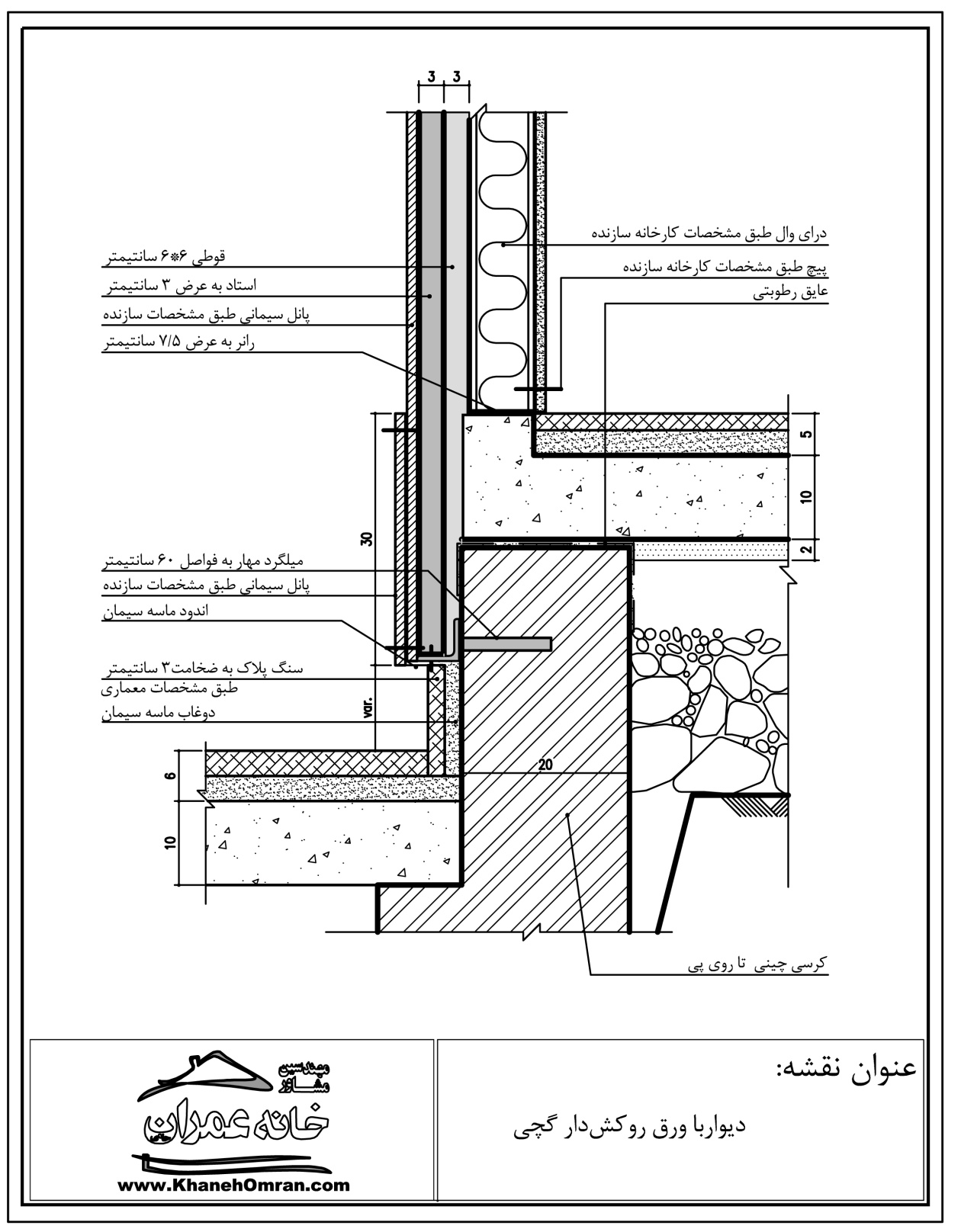 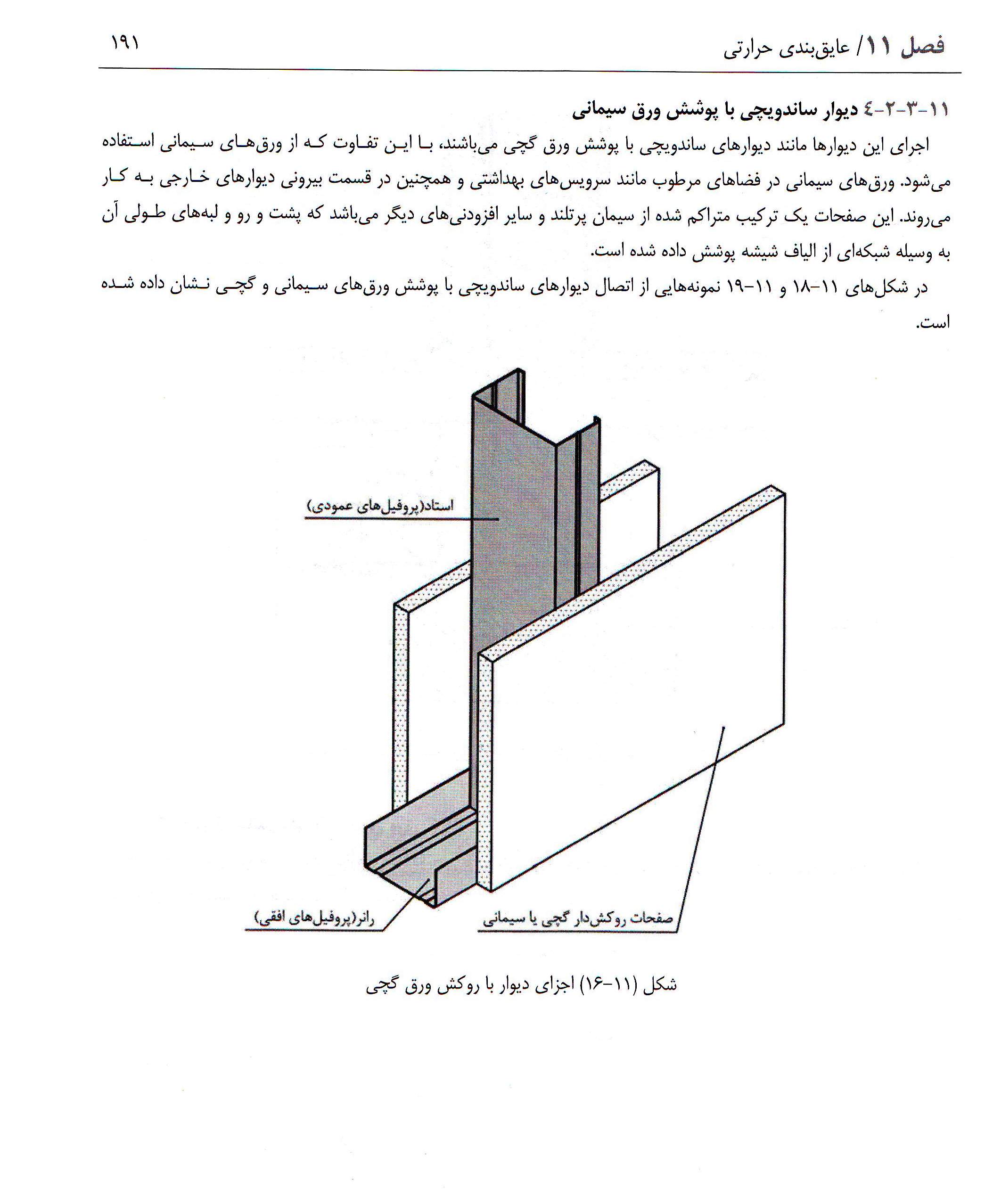 پایان
Mohamad.roshanrai@gmail.com